Serverless Computing:One Step Forward, Two Steps Back
Joe Hellerstein, Jose Faleiro, Joey Gonzalez, Johann Schleier-Smith, Vikram Sreekanti, Alexey Tumanov, Chenggang Wu
Outline
1
Promise, Potential, Scope
2
What Works, What’s Broke
3
Objections from the Wild
4
Moving Forward on Cloud Programming
2
Sea Changes in Computing
Supercomputers
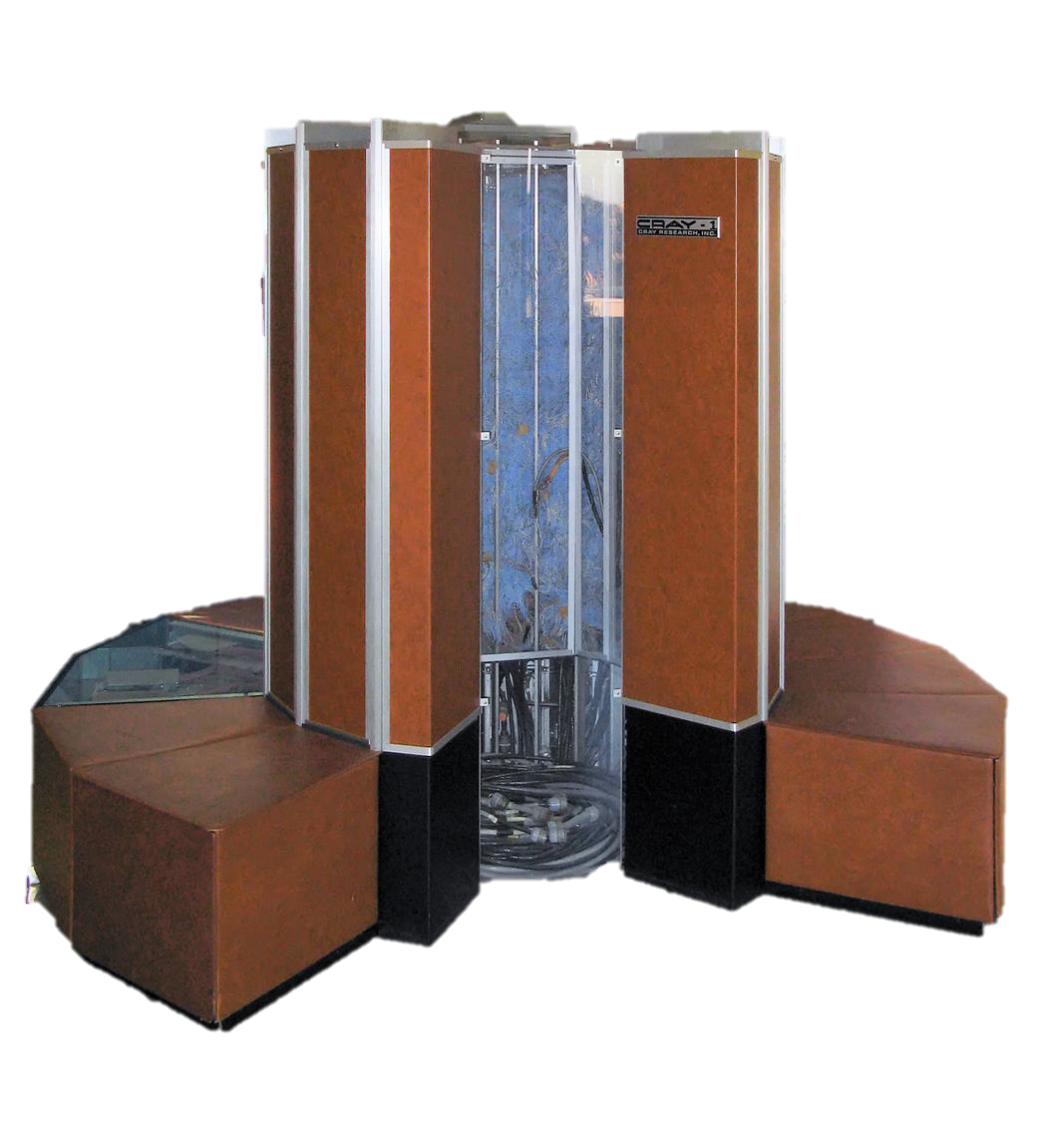 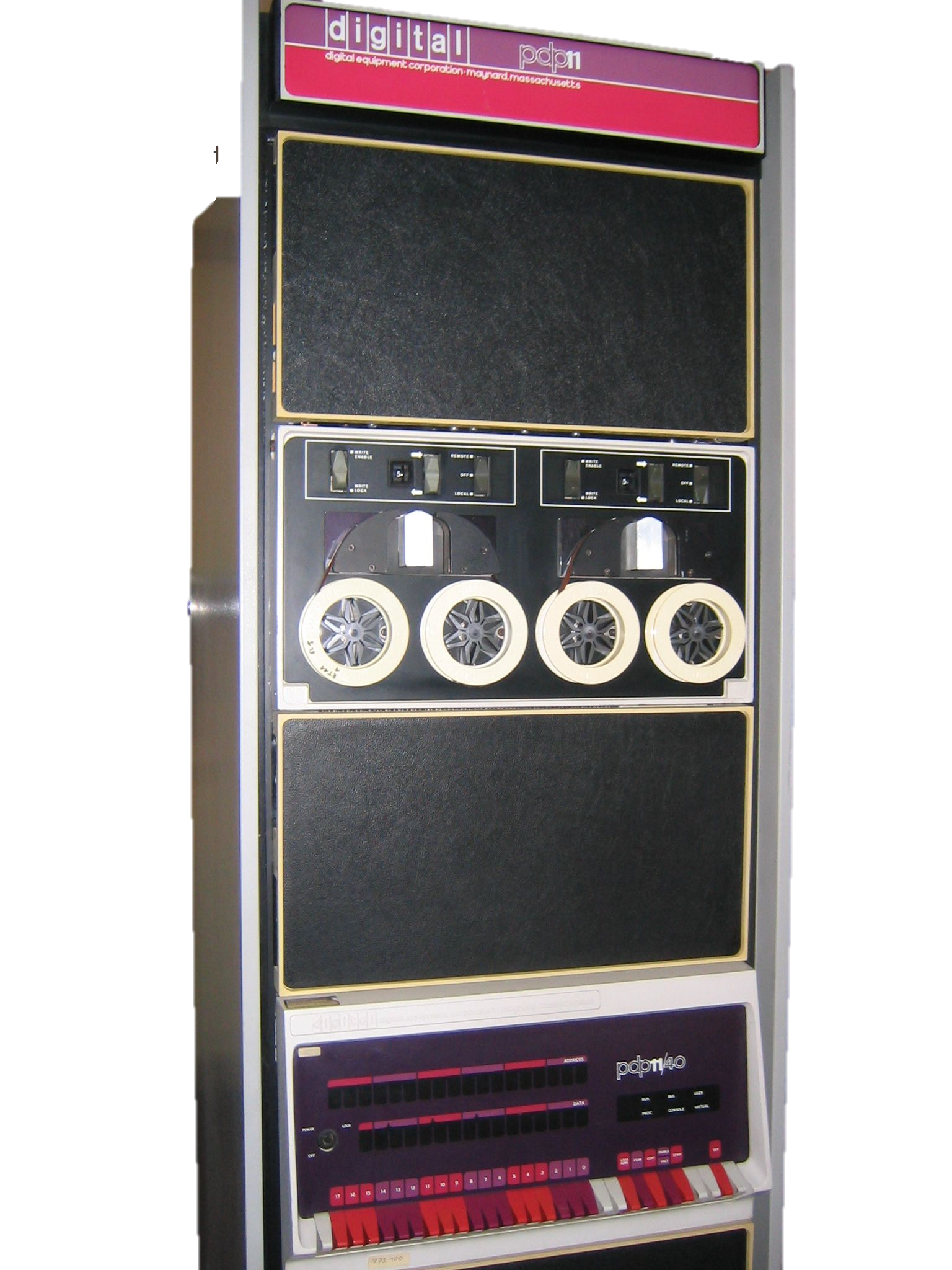 Personal Computers
Minicomputers
Cray-1, 1976
Smart Phones
Macintosh, 1984
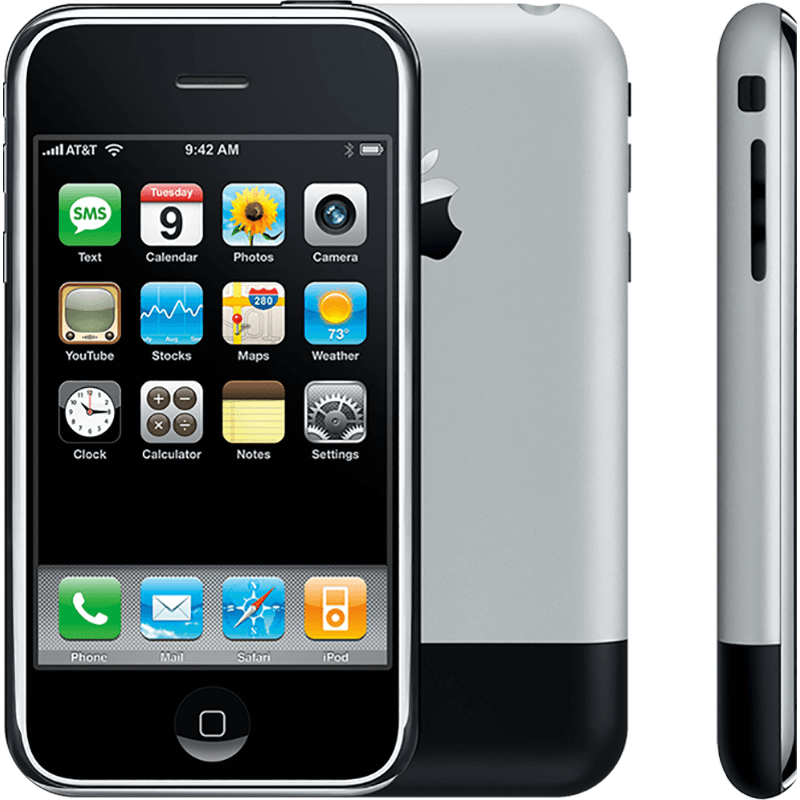 PDP-11, 1970
iPhone, 2007
[Speaker Notes: PDP-11 photo By Stefan_Kögl - Own work, CC BY-SA 3.0, https://commons.wikimedia.org/w/index.php?curid=466937

Mac photo from https://bytemyvdu.wordpress.com/category/plus/

Cray-1 photo By Clemens PFEIFFER - Own work, CC BY 2.5, https://commons.wikimedia.org/w/index.php?curid=1441453

iPhone photo from https://www.imore.com/iphone-2g]
New Platform + New Language = Innovation
Supercomputers
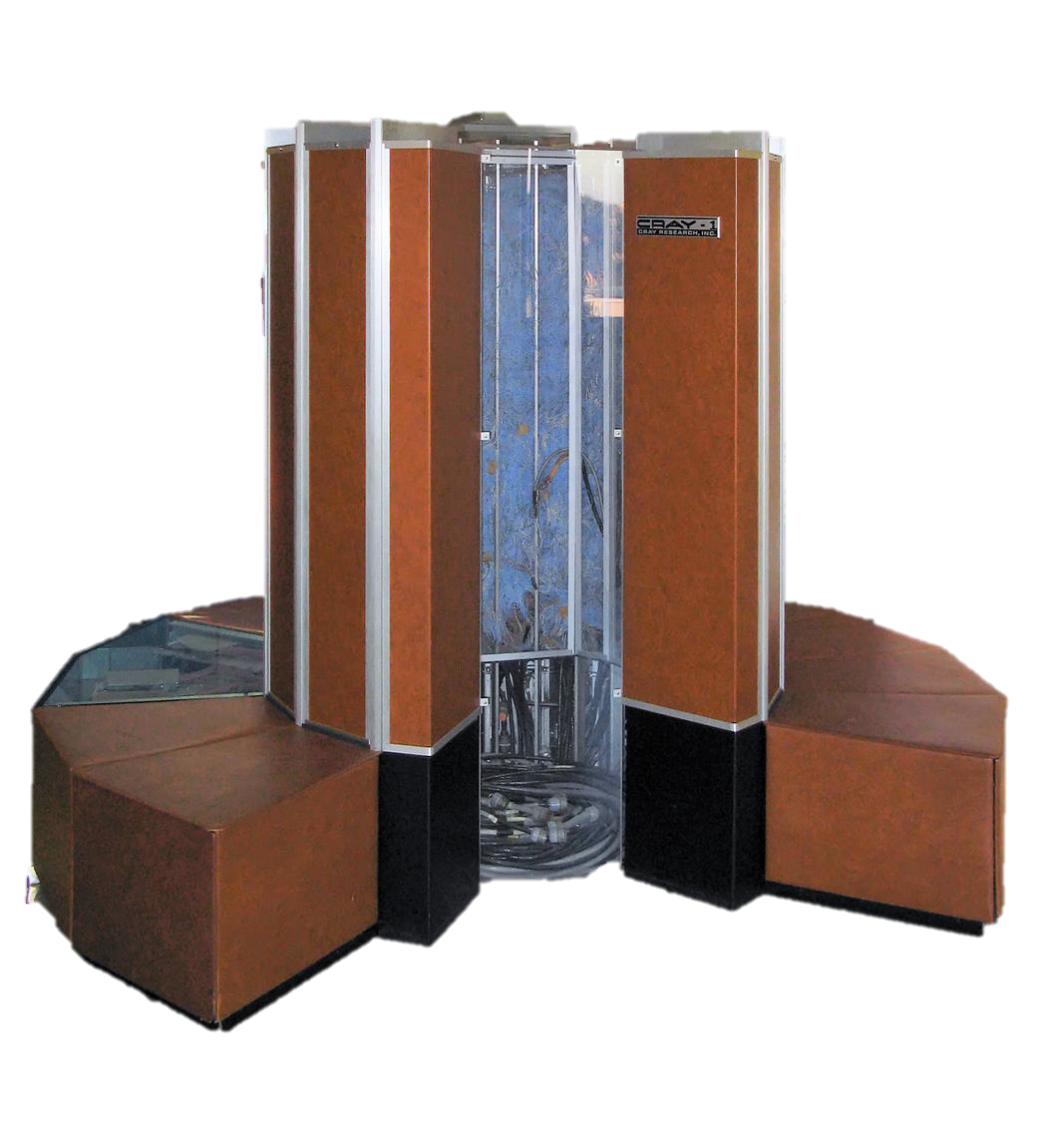 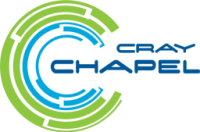 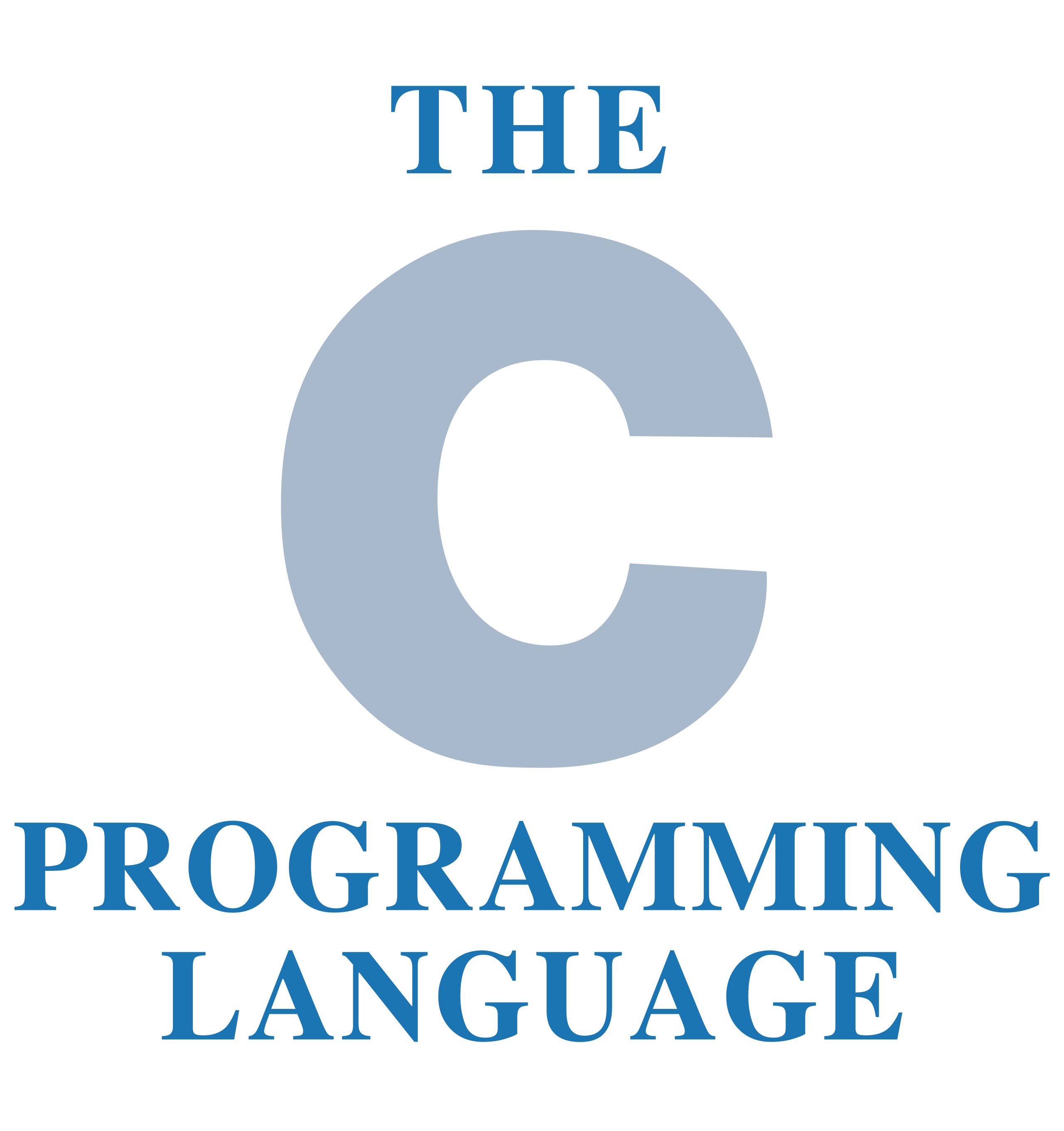 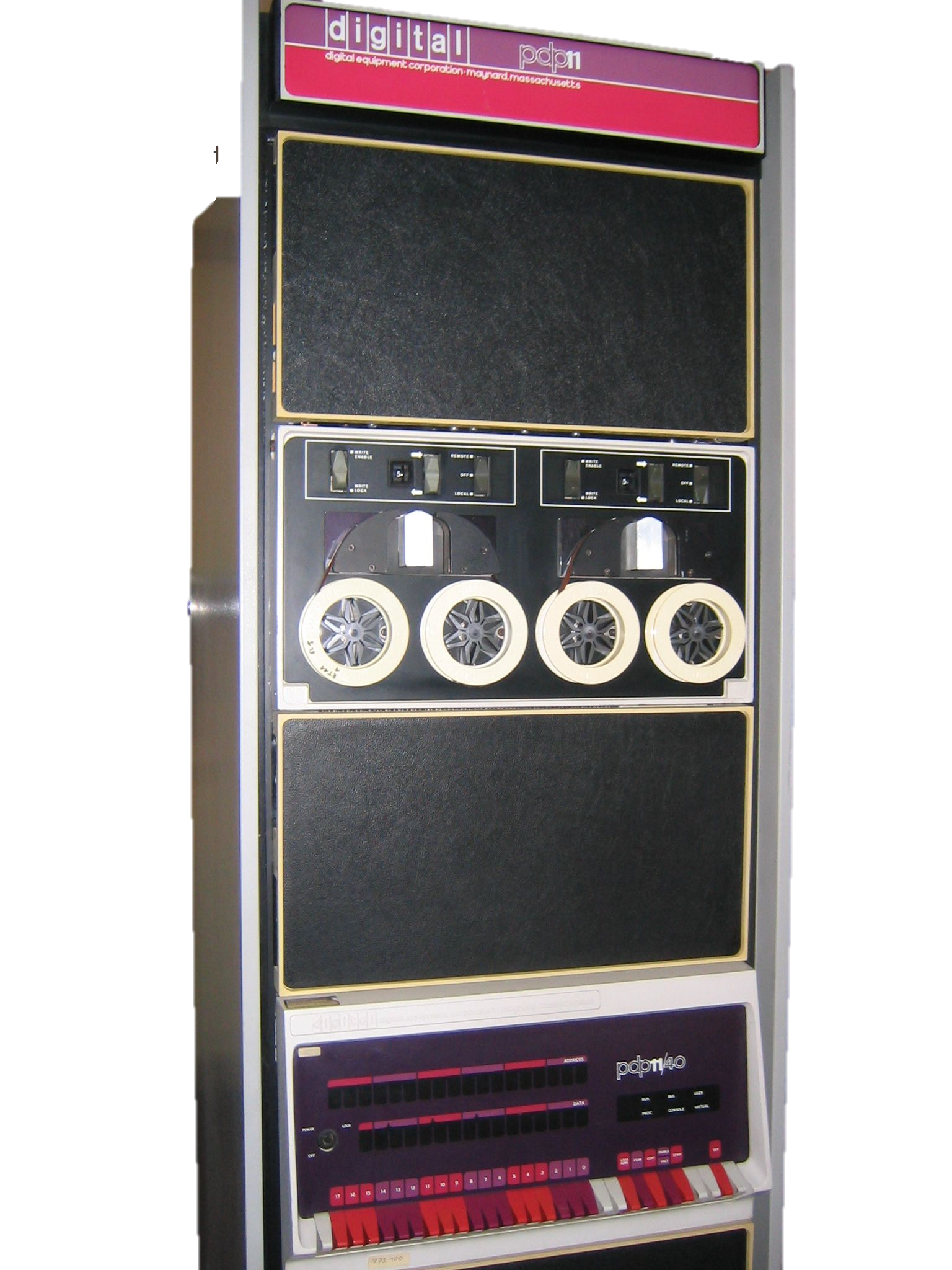 Personal Computers
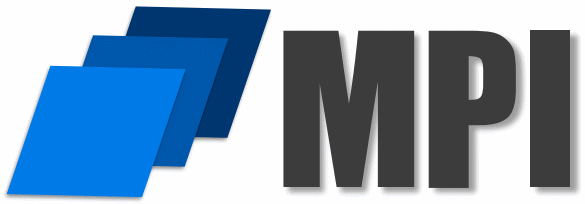 Minicomputers
Cray-1, 1976
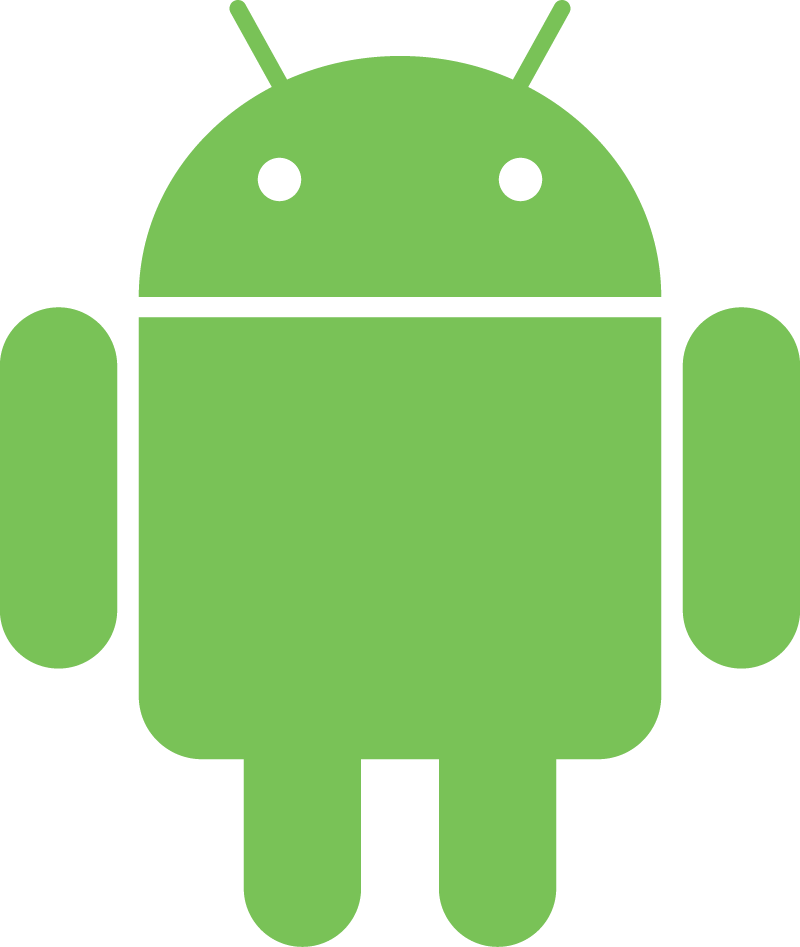 Smart Phones
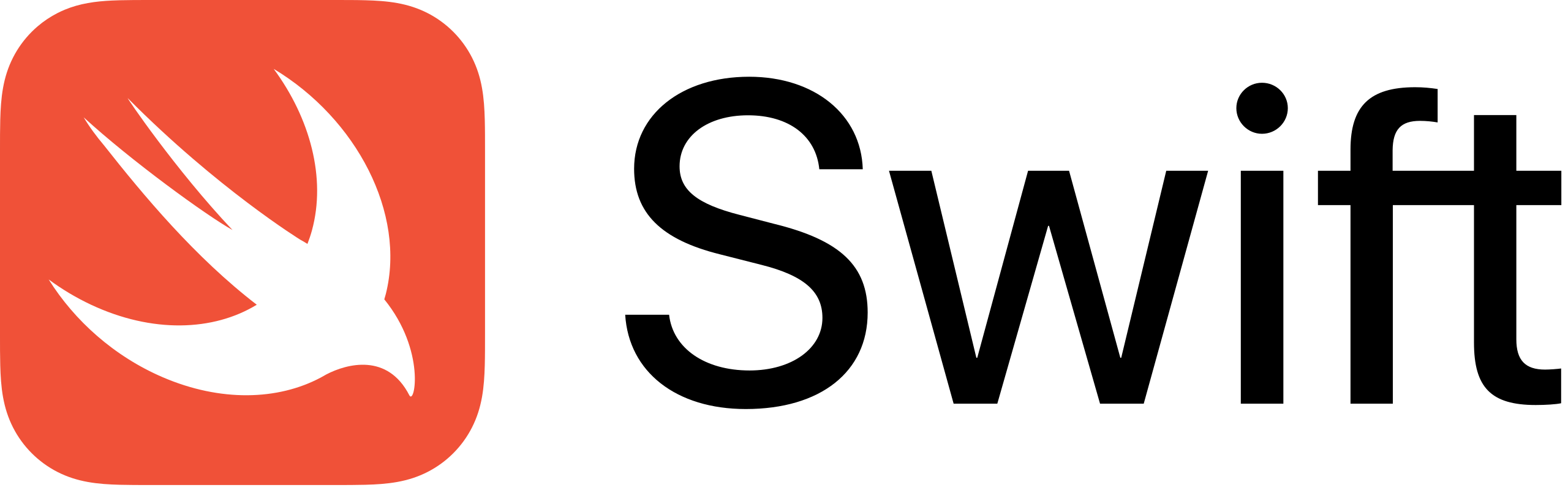 Macintosh, 1984
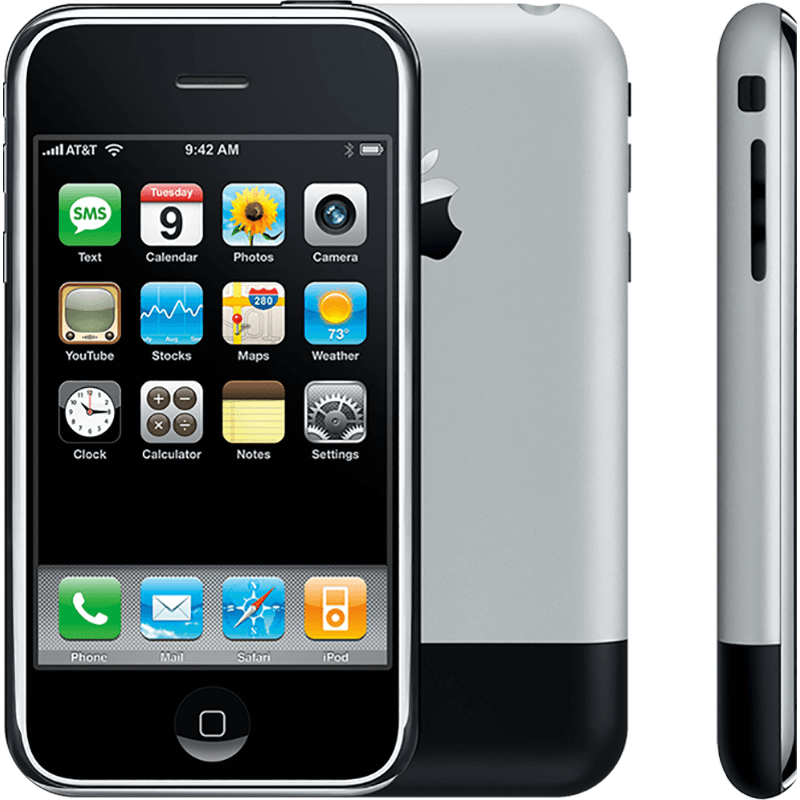 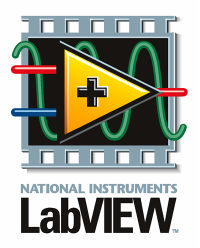 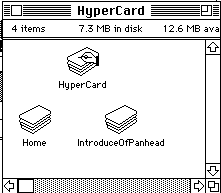 PDP-11, 1970
iPhone, 2007
[Speaker Notes: PDP-11 photo By Stefan_Kögl - Own work, CC BY-SA 3.0, https://commons.wikimedia.org/w/index.php?curid=466937

Mac photo from https://bytemyvdu.wordpress.com/category/plus/

Cray-1 photo By Clemens PFEIFFER - Own work, CC BY 2.5, https://commons.wikimedia.org/w/index.php?curid=1441453
iPhone photo from https://www.imore.com/iphone-2g]
Suppose I offered you a computer that was actually…
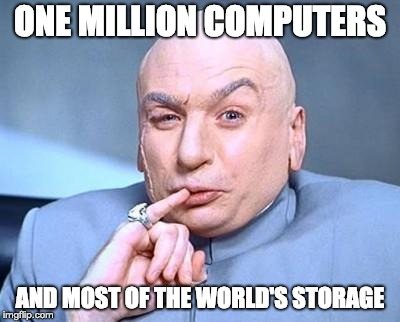 [Speaker Notes: 1-8 DCs per region
50K-80K servers per DCh
https://www.forbes.com/sites/johnsonpierr/2017/06/15/with-the-public-clouds-of-amazon-microsoft-and-google-big-data-is-the-proverbial-big-deal/#22c077952ac3

2018: 50 AZs]
I’m Not Joking
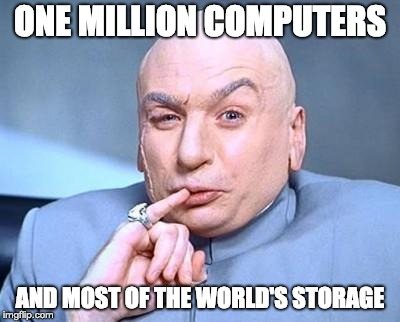 Some SWAGs at numbers
AWS: ~10 million servers
60 Availability Zones1
1-8 Datacenters per AZ2
50K-80K servers per DC2

½ of all storage bytes shipped are now to Hyperscalars3
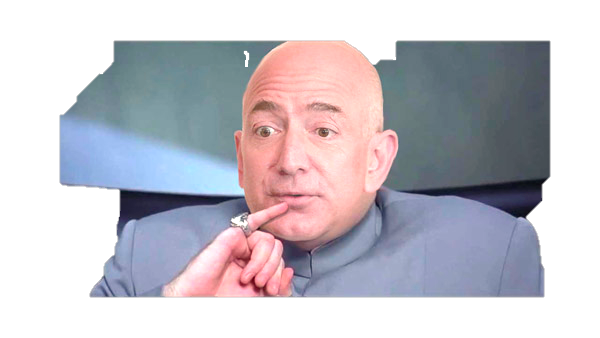 1https://aws.amazon.com/about-aws/global-infrastructure/
2https://www.forbes.com/sites/johnsonpierr/2017/06/15/with-the-public-clouds-of-amazon-microsoft-and-google-big-data-is-the-proverbial-big-deal/
3http://chansblog.com/impact-from-public-cloud-on-the-storage-industry-an-insight-from-snia-at-sfd12/
This is Happening
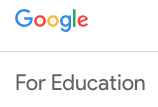 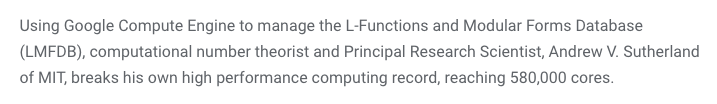 https://edu.google.com/latest-news/stories/mit-gpc
The Big Query
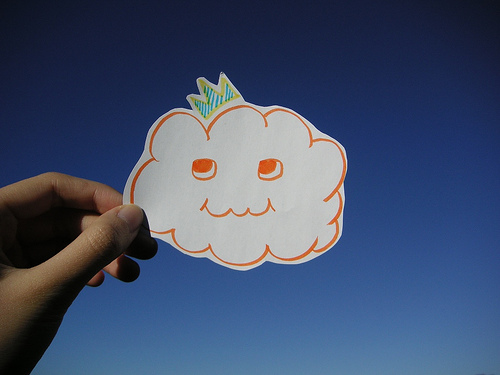 How will folks program the cloud?
In a way that fosters unexpected innovation
Distributed programming is hard!
Parallelism, consistency, partial failure, …
Prevailing answers
Batch: SQL or MapReduce 
Otherwise: Java?
Surely there’s something more!
Serverless Computing:The New Hotness
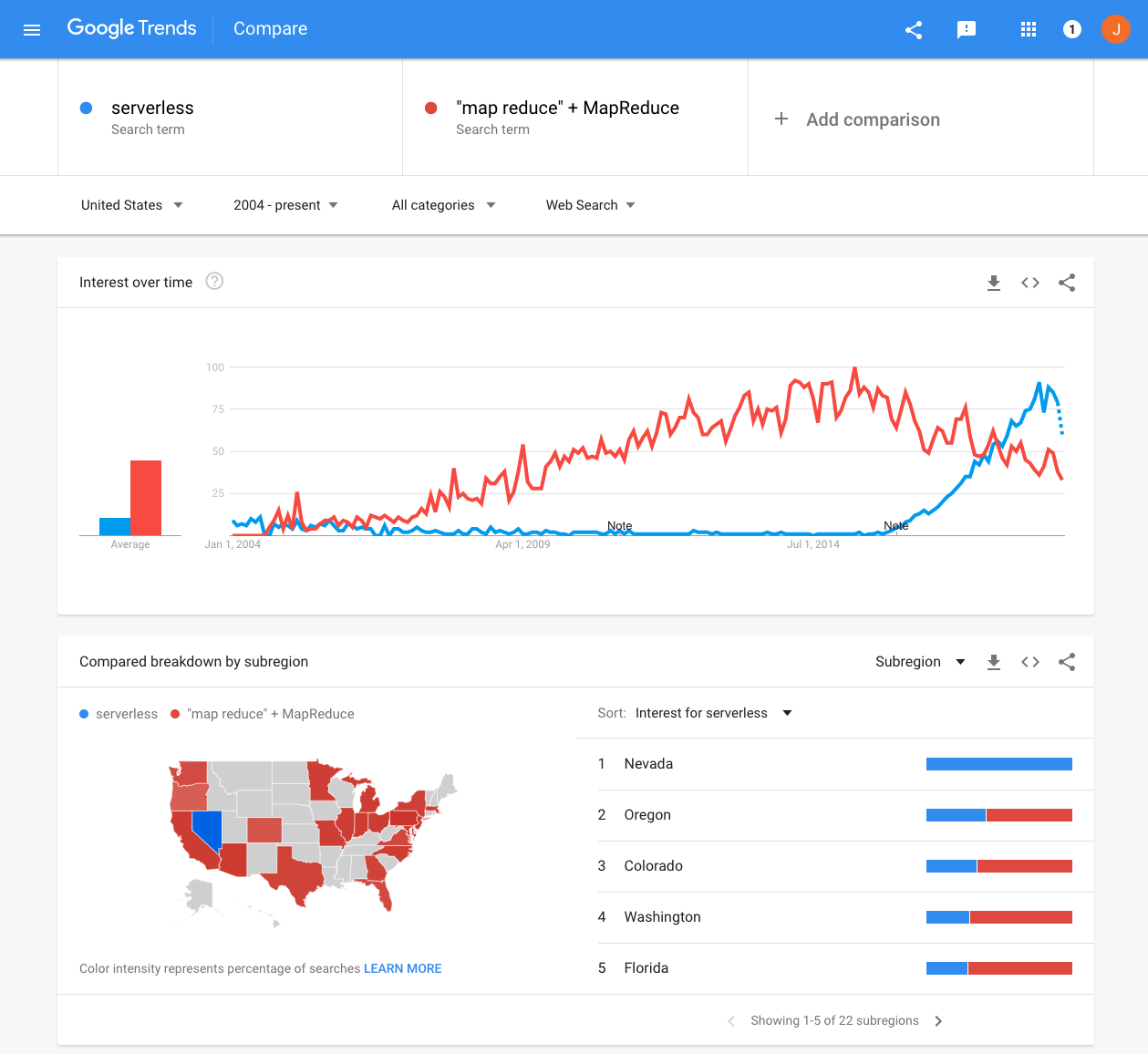 9
What is Serverless Computing?
Vague marketing buzzphrase
Many people define it many ways.
Let’s go with what’s being sold:Functions-as-a-Service (FaaS)
We studied AWS Lambda carefully
Most of this applies across vendors
A snapshot in time! (~10/2018)
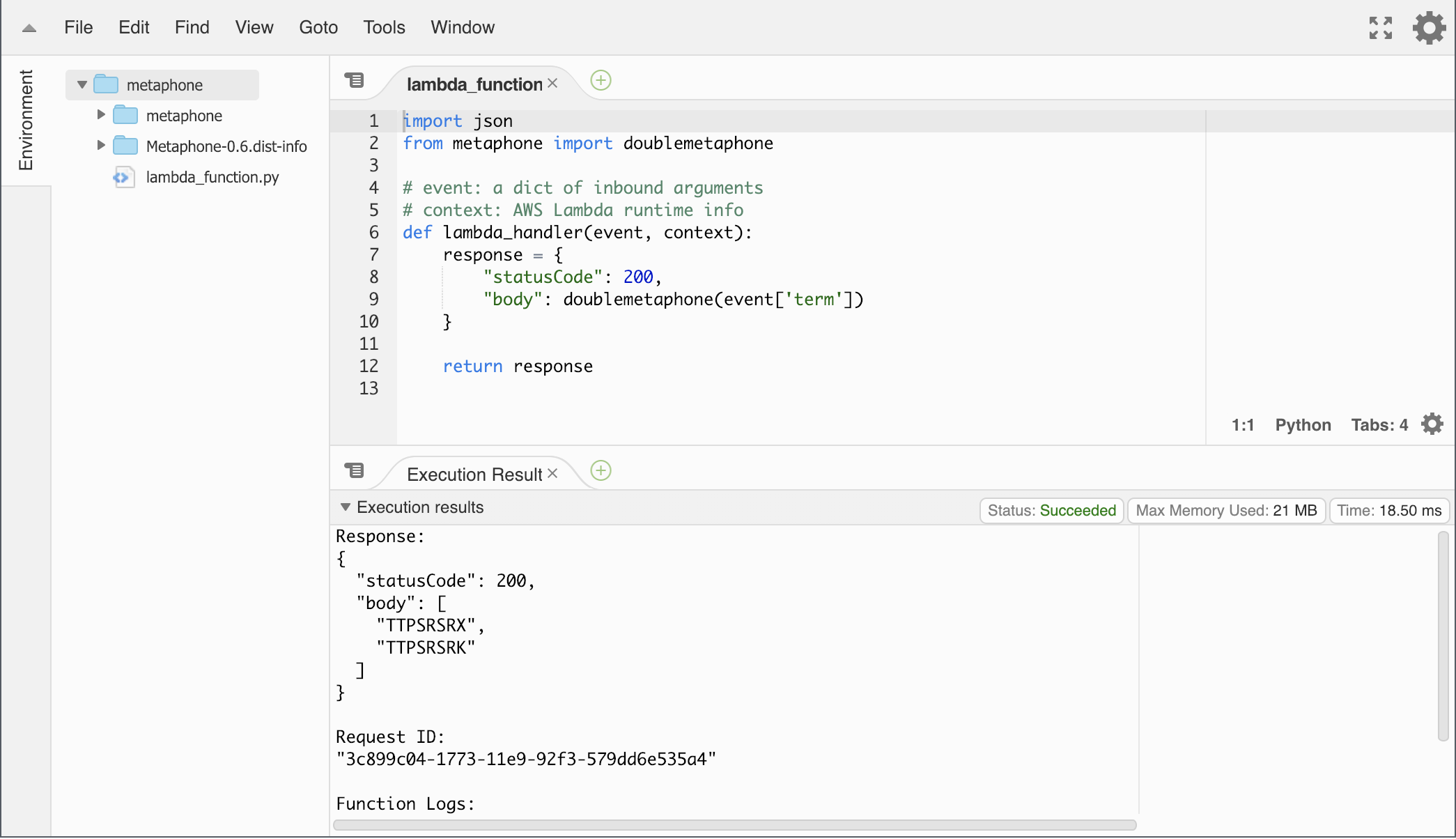 10
A Pure Functional Lambda
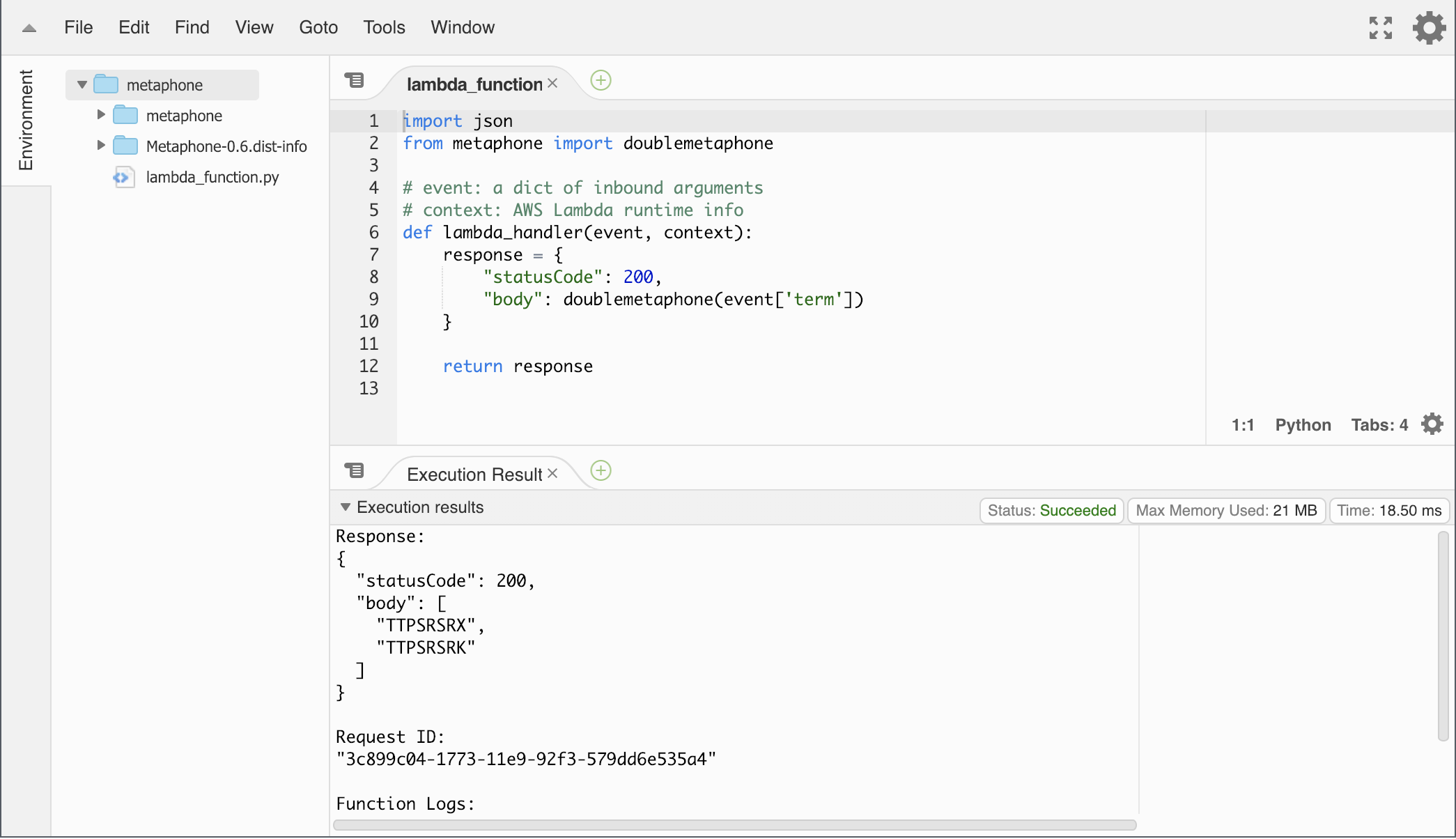 FaaS Also Comes with a “Standard Library”
The autoscaling services offered by the vendor
E.g. Queuing (AWS SQS, SNS) for function input/output, Storage (AWS S3, DynamoDB)
E.g. DSL-based compute libraries (Google Cloud Dataflow, Azure Stream Analytics)
Serverless = FaaS + Autoscaling Services
Much like C isn’t very interesting without stdlib
In reality not a “standard” library
Proprietary APIs, differing services for each vendor (based on what is autoscaling)
Outline
1
Promise, Potential, Scope
2
What Works, What’s Broke
3
Objections from the Wild
4
Moving Forward on Cloud Programming
13
3 Promises of the Cloud
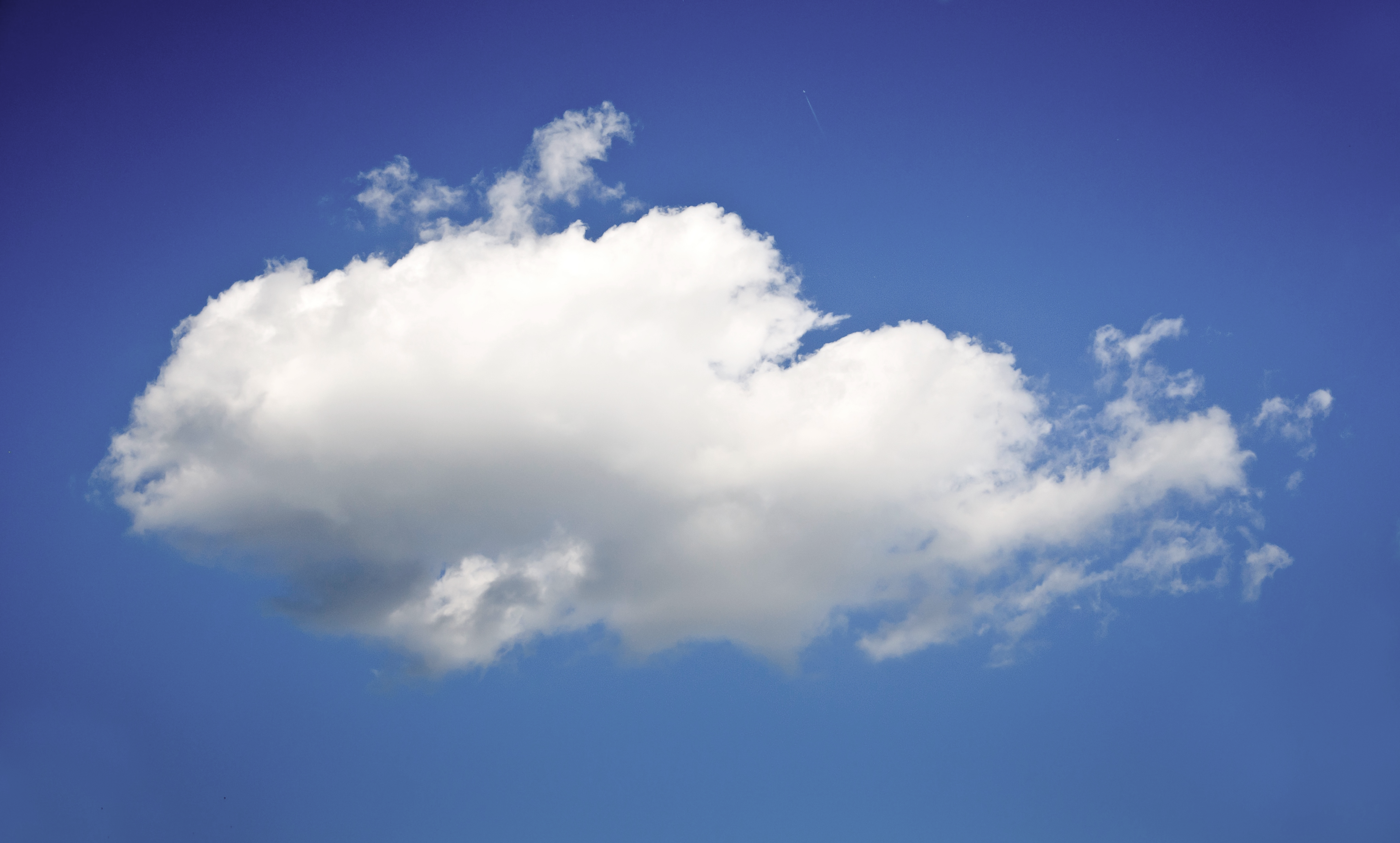 Autoscaling
Scalable Data Processing
Distributed Computing
3 Promises of the Cloud
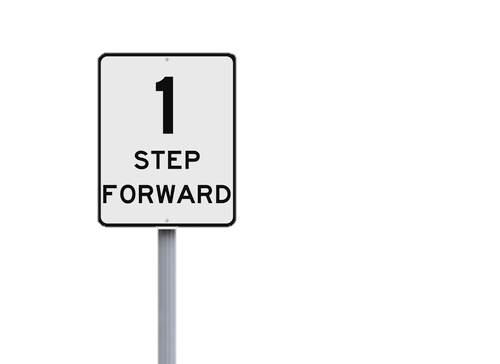 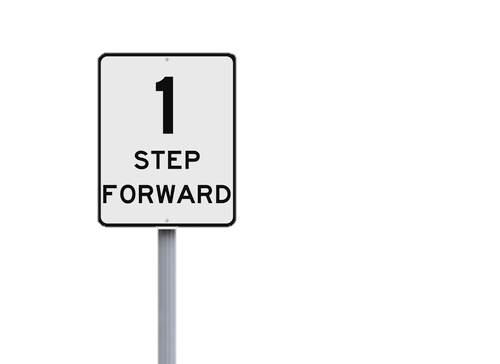 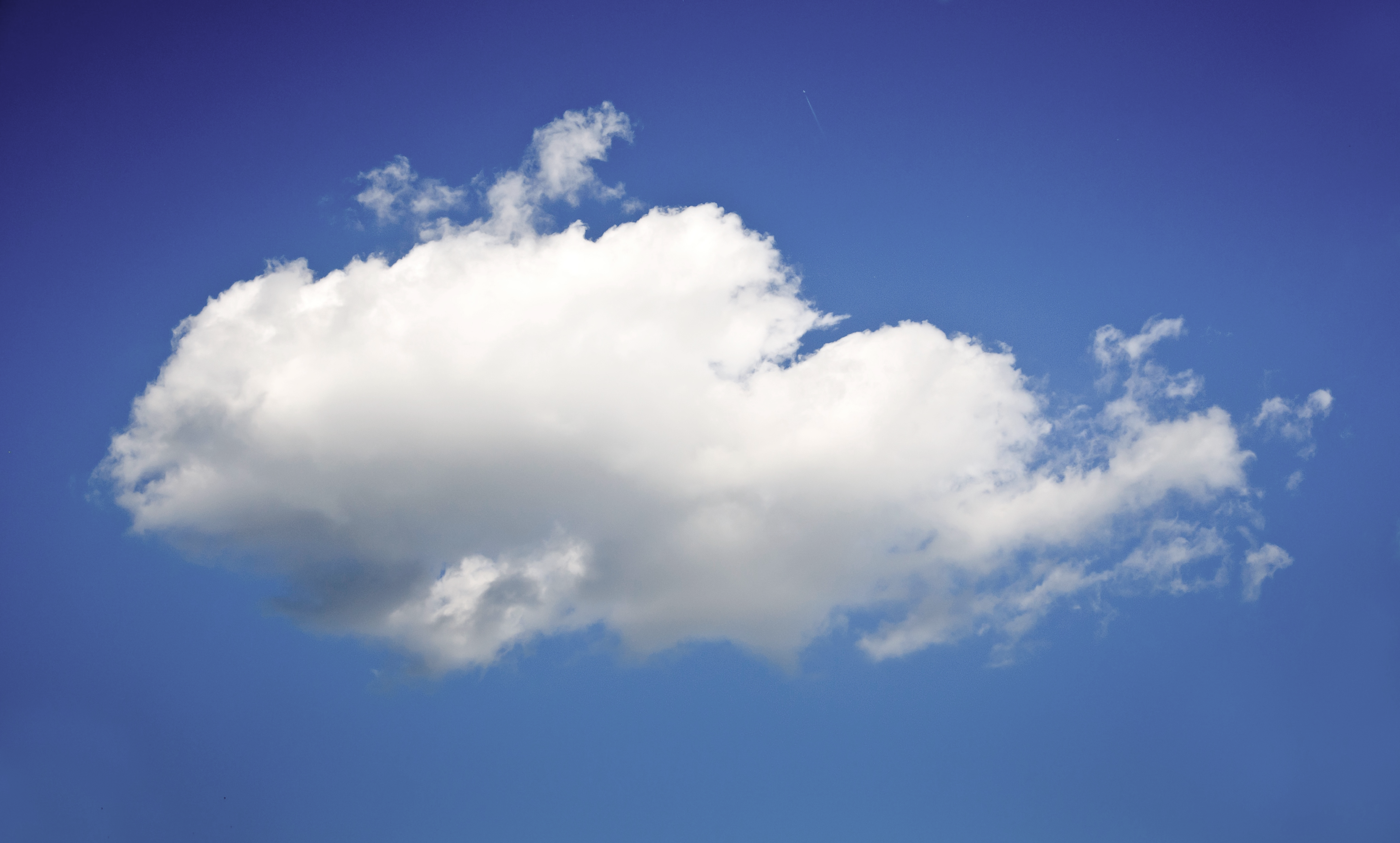 ❌
Scalable Data Processing
Distributed Computing
❌
2
STEPSBACK
1
STEPFORWARD
✅
Autoscaling
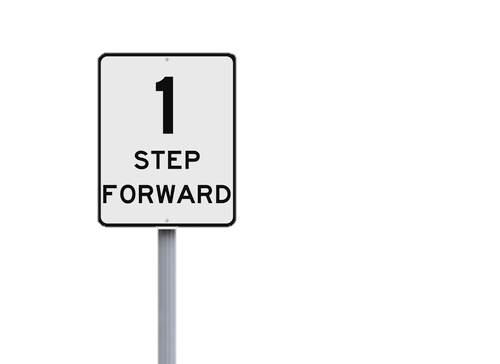 Earlier I Said…
1
STEPFORWARD
“Distributed programming is hard”
In general!

Not everything is hard!
16
Scenario 1: Embarrassingly Parallel Code
Lots of modern examples
Image/Video processing, one at a time
Simple featurization of objects in ML pipelines
Etc.
PyWren, ExCamera, …
An Autoscaling Version of…
“Map”, SQL UDFs, Web CGI, …
f()
f()
f()
Scenario 2: Pushdown to Autoscaling Services
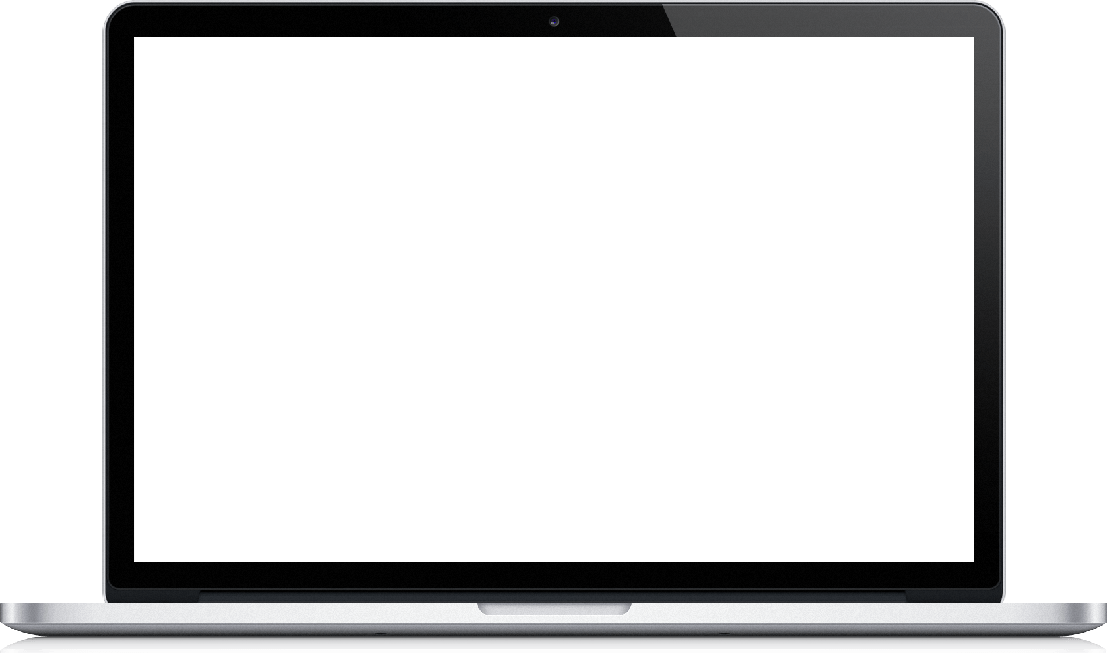 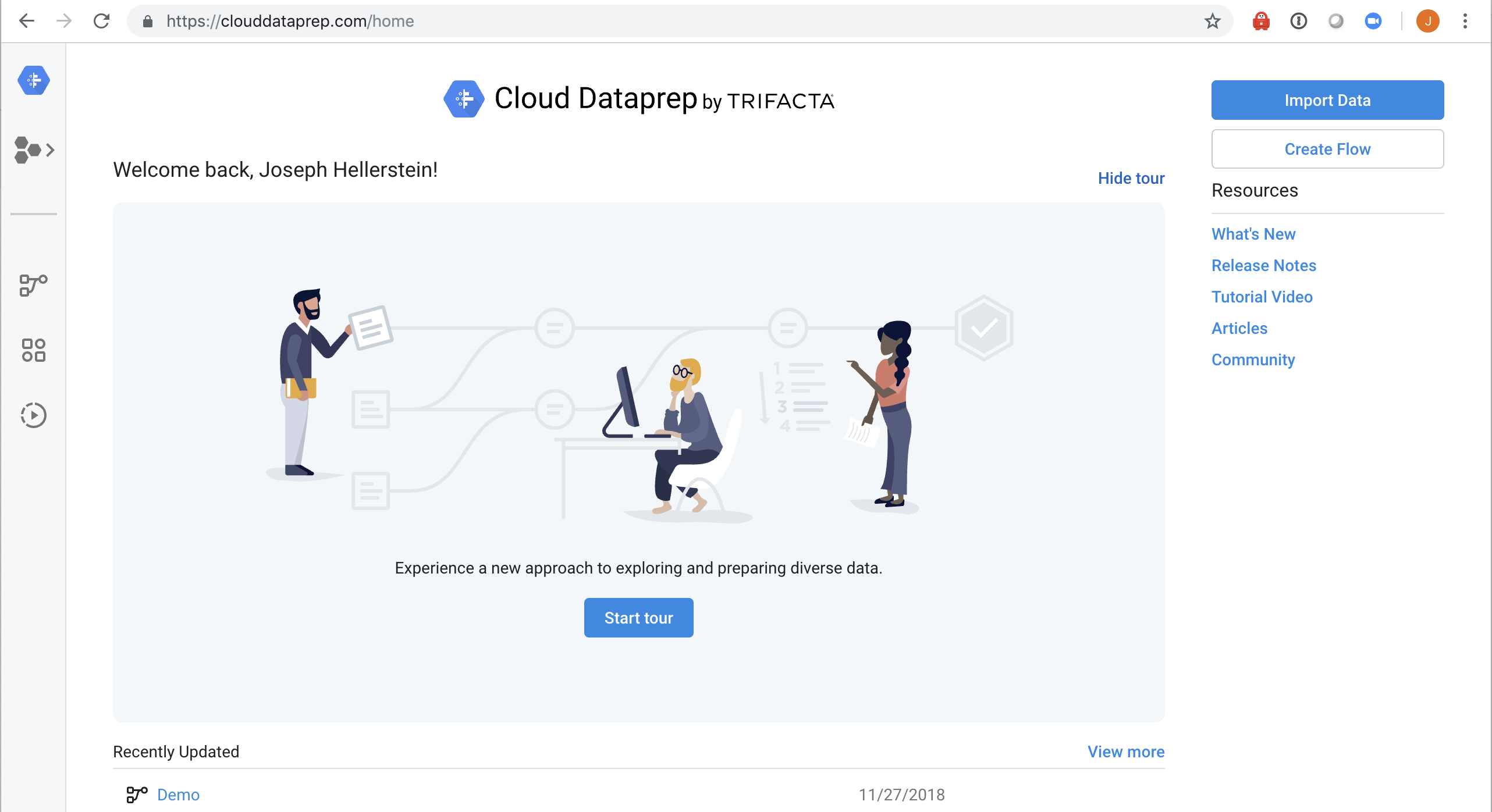 Google/Trifacta Cloud Dataprep
Memory-sized Datasets
Photon: Browser-Based Interactive Dataflow Engine
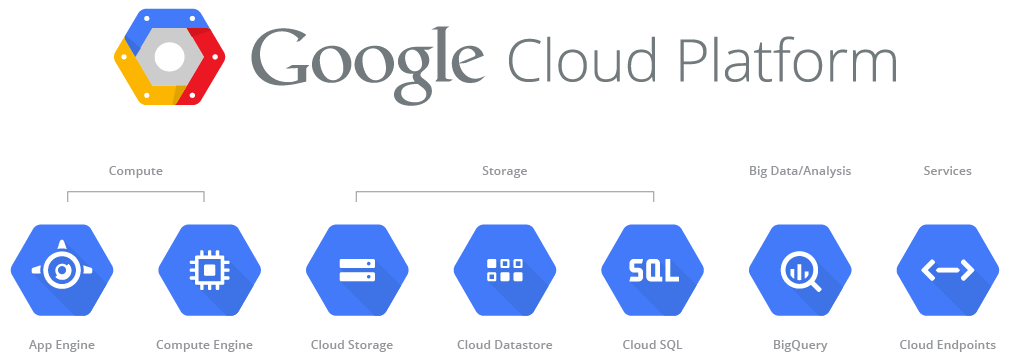 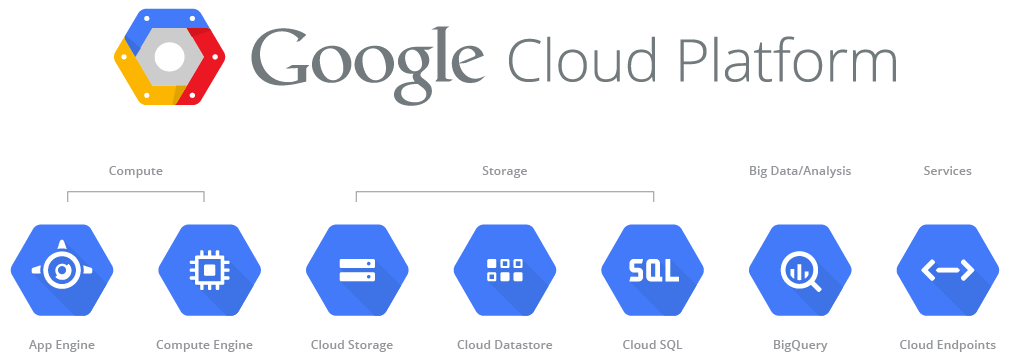 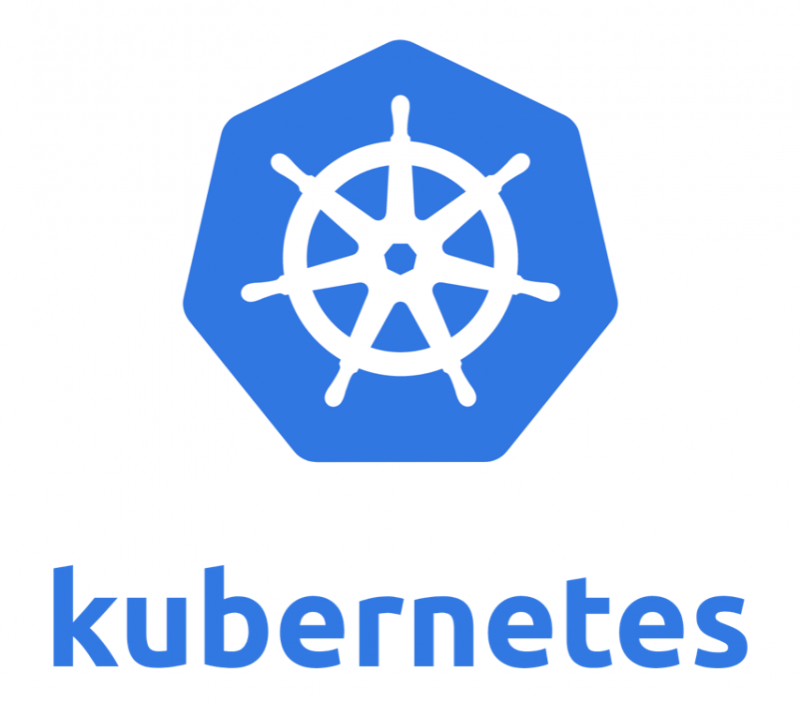 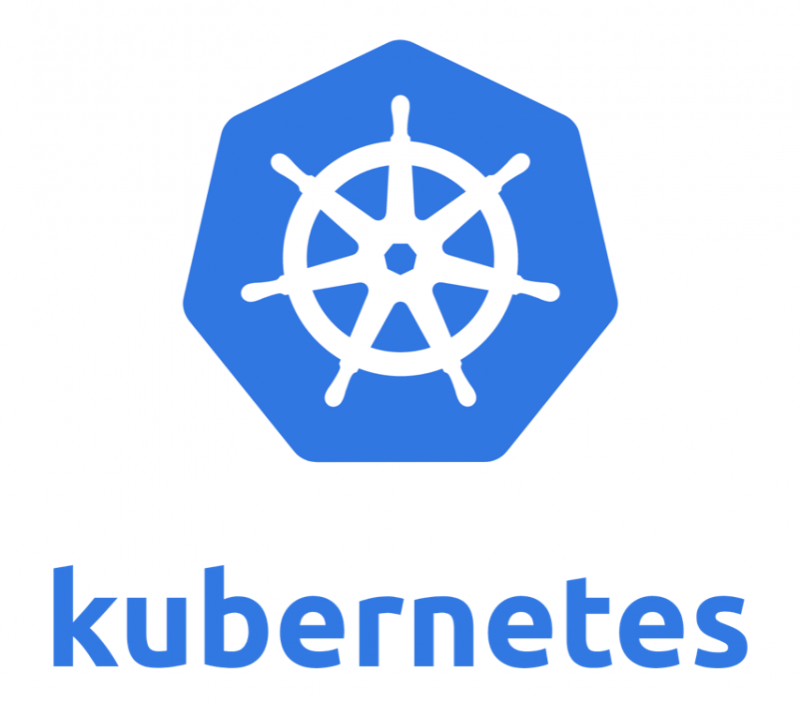 GCS
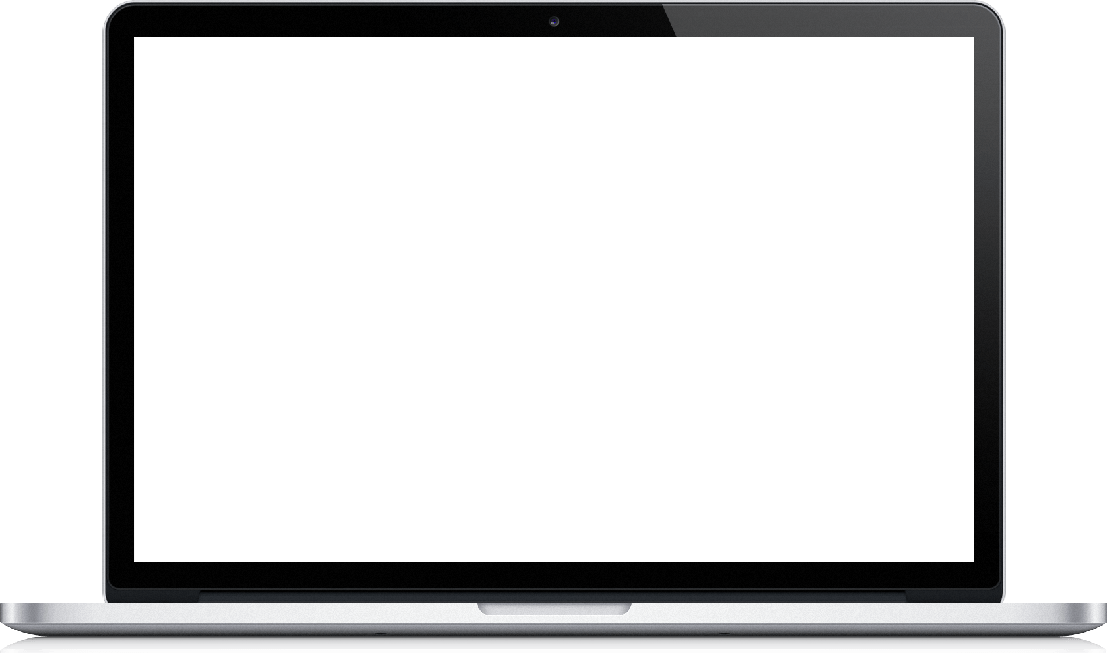 f()
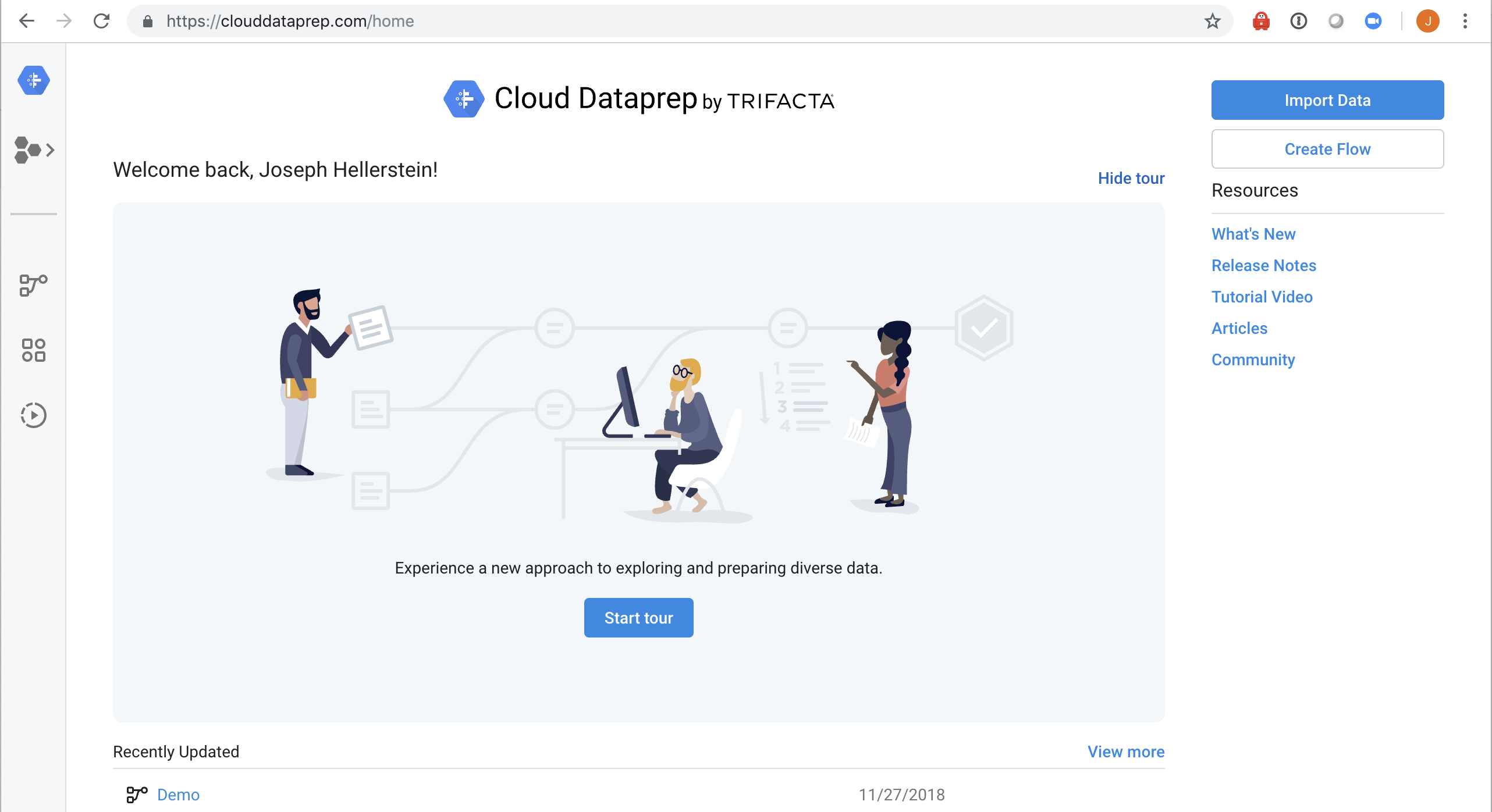 BigQuery
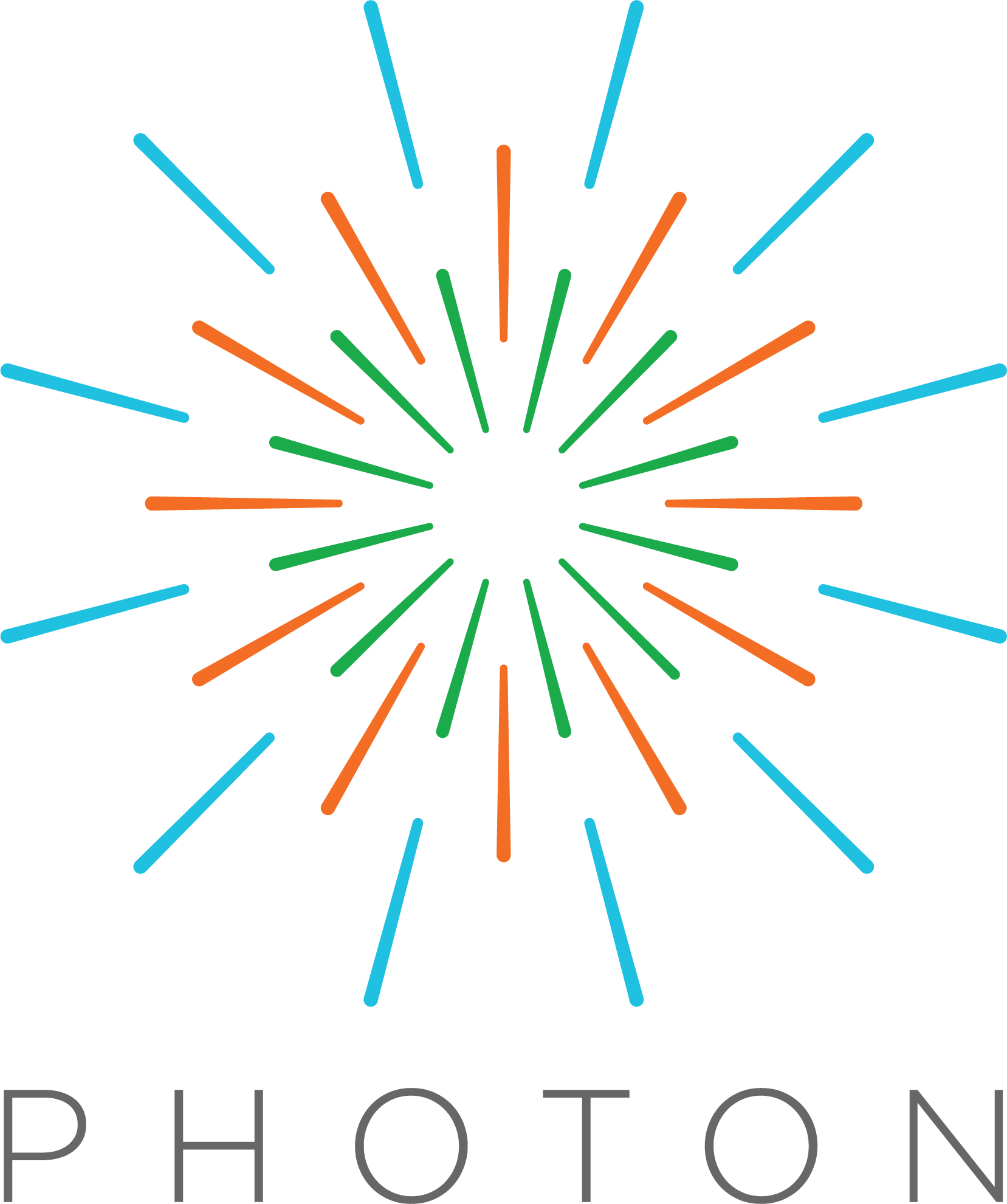 g()
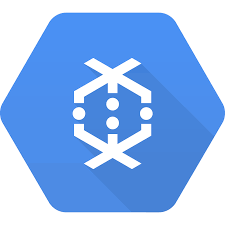 KubernetesServices
Dataflow
Samples of Massive Datasets
Google/Trifacta Cloud Dataprep
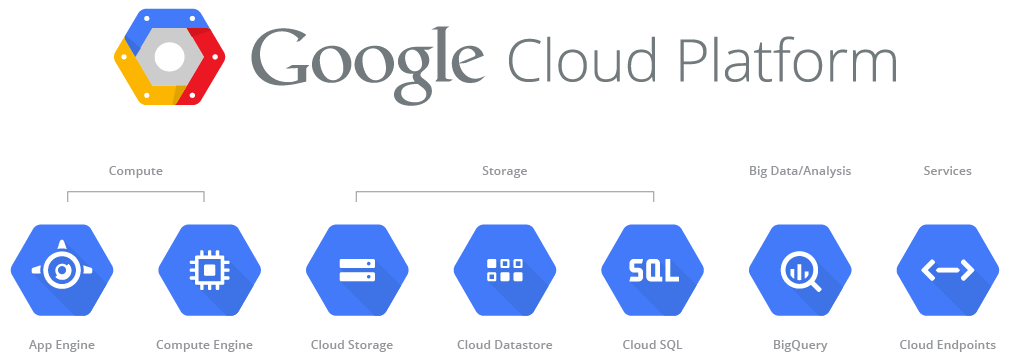 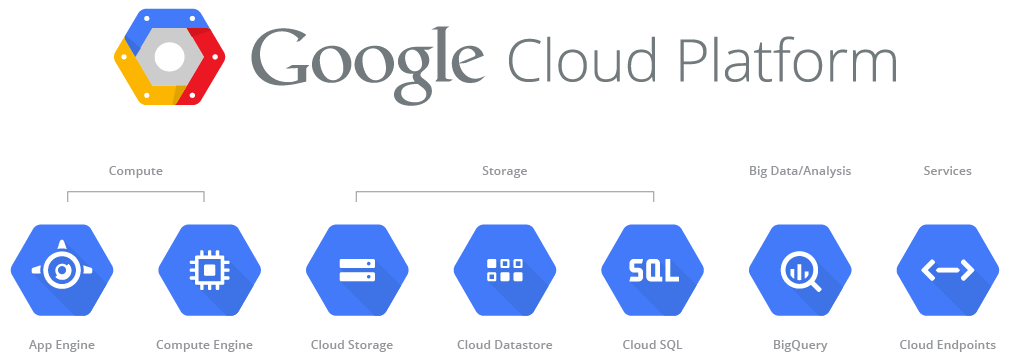 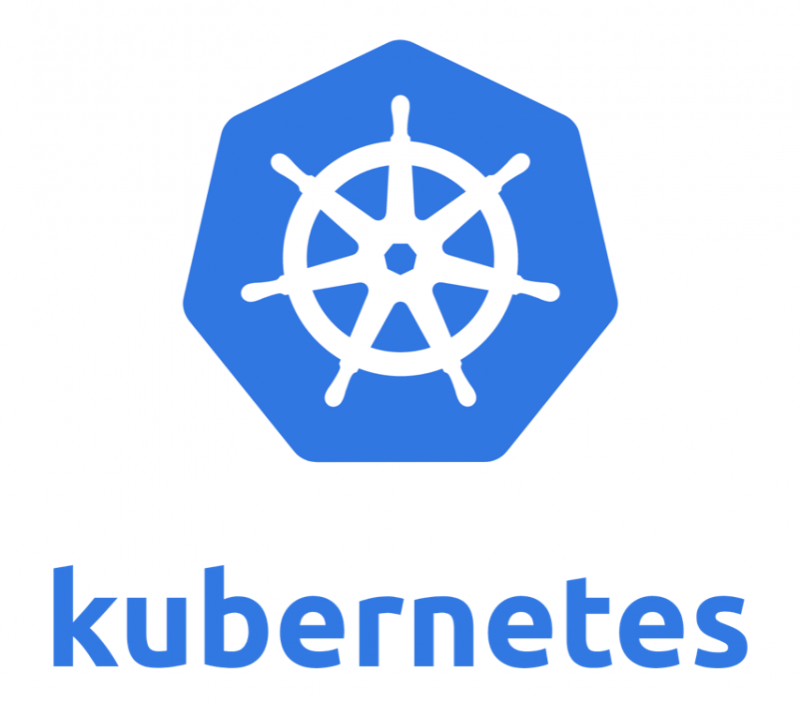 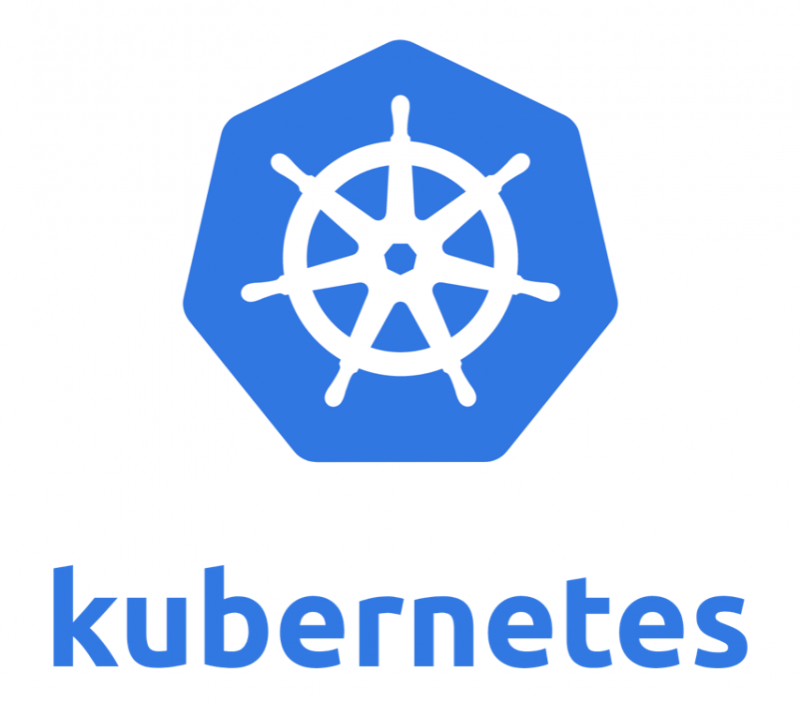 GCS
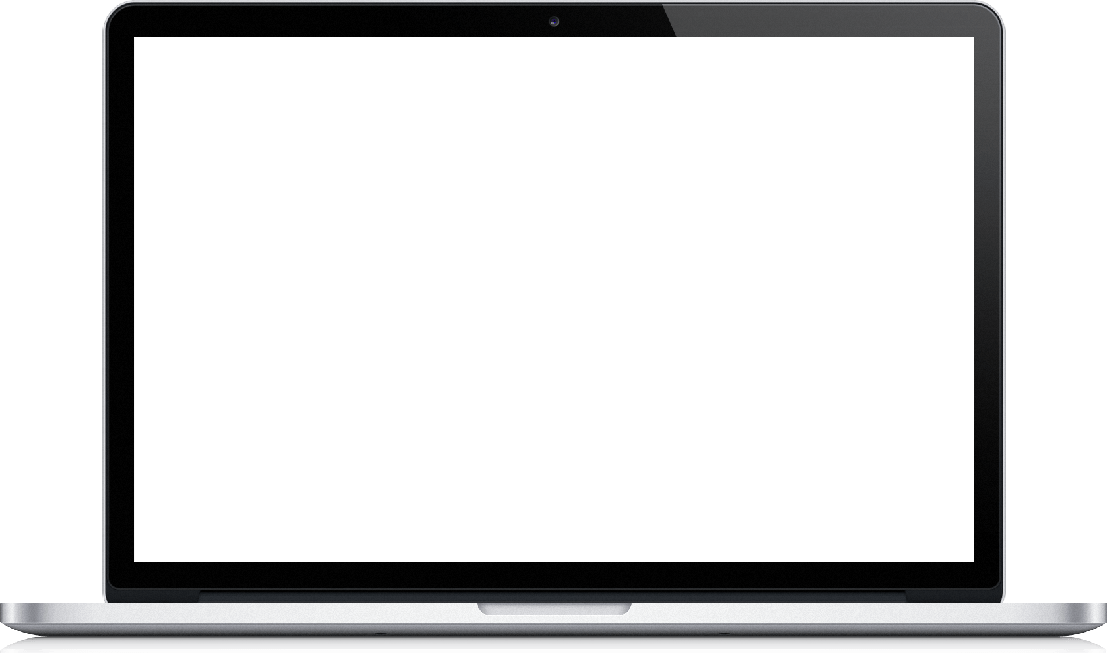 f()
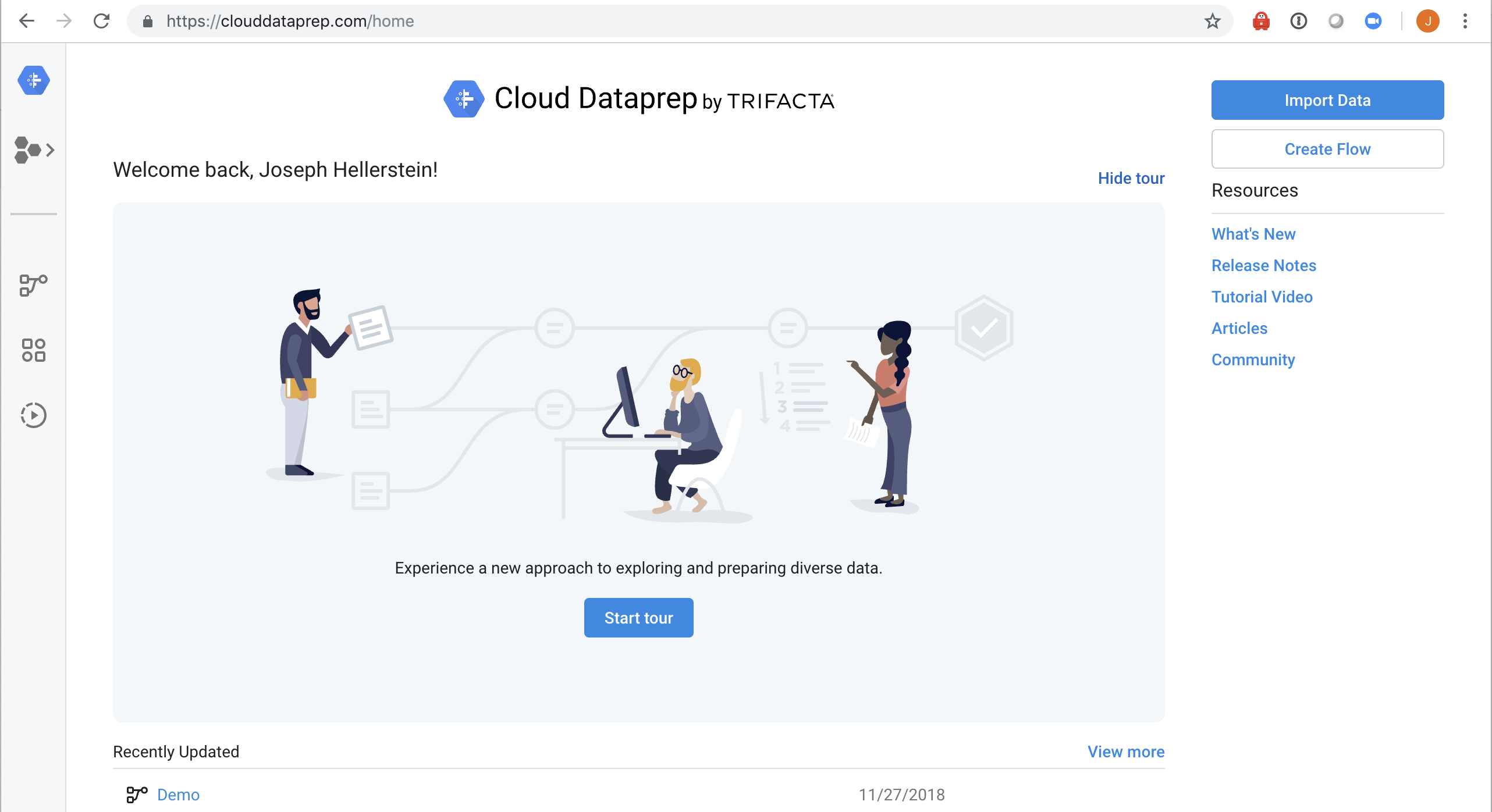 BigQuery
g()
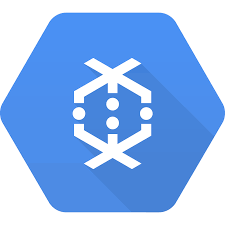 KubernetesServices
Dataflow
DSL Cross- Compiler
Autoscaling DSL
Google/Trifacta Cloud Dataprep
Upshot

Client provides all interactive processing
Cloud-based code either:
An interactive stateless function
A batch DSL program for an autoscaling cloud service
Nice fit to Data Wrangling
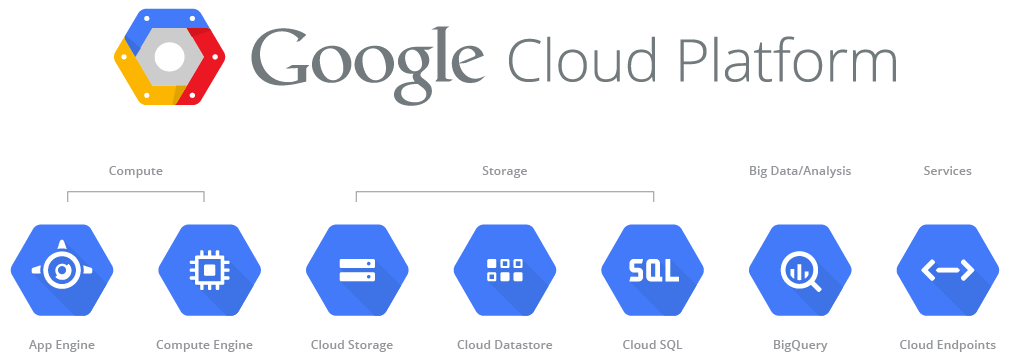 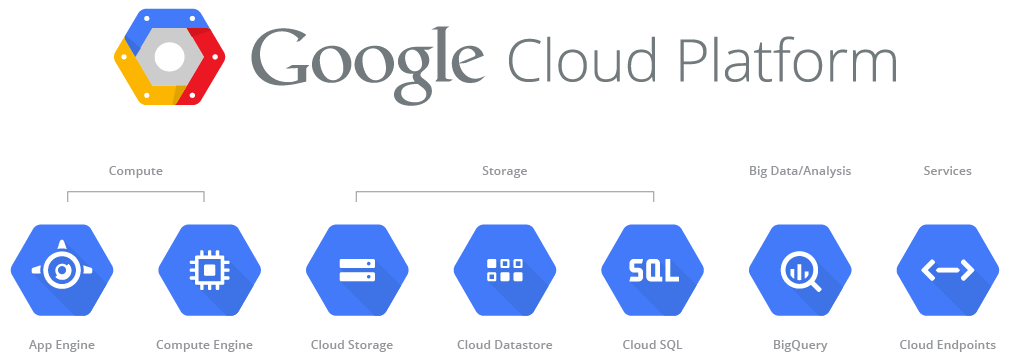 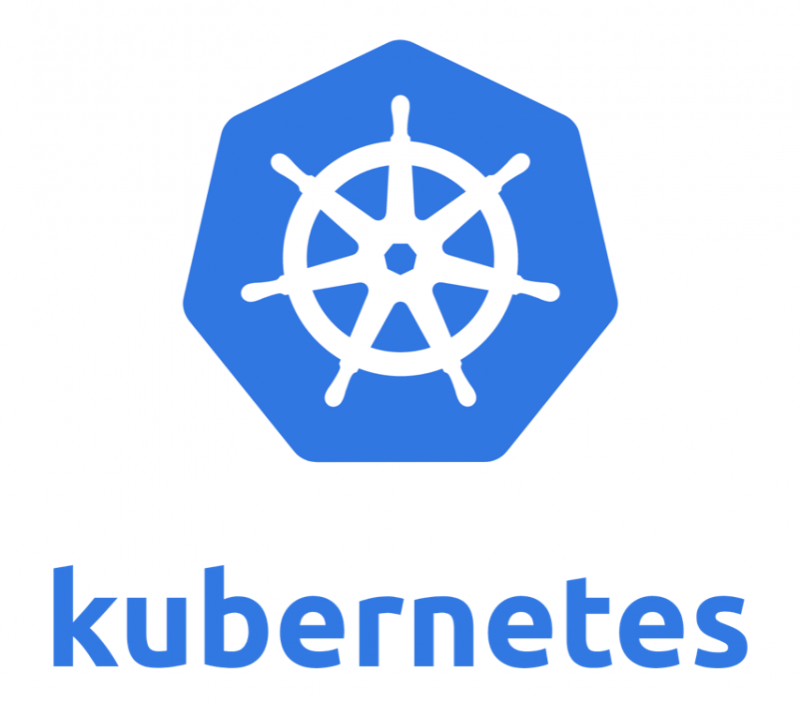 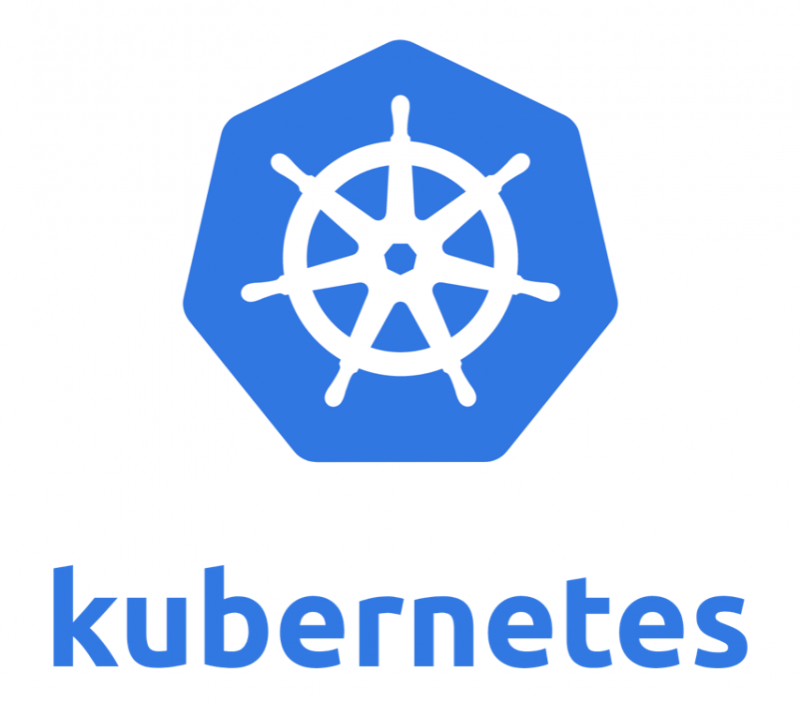 GCS
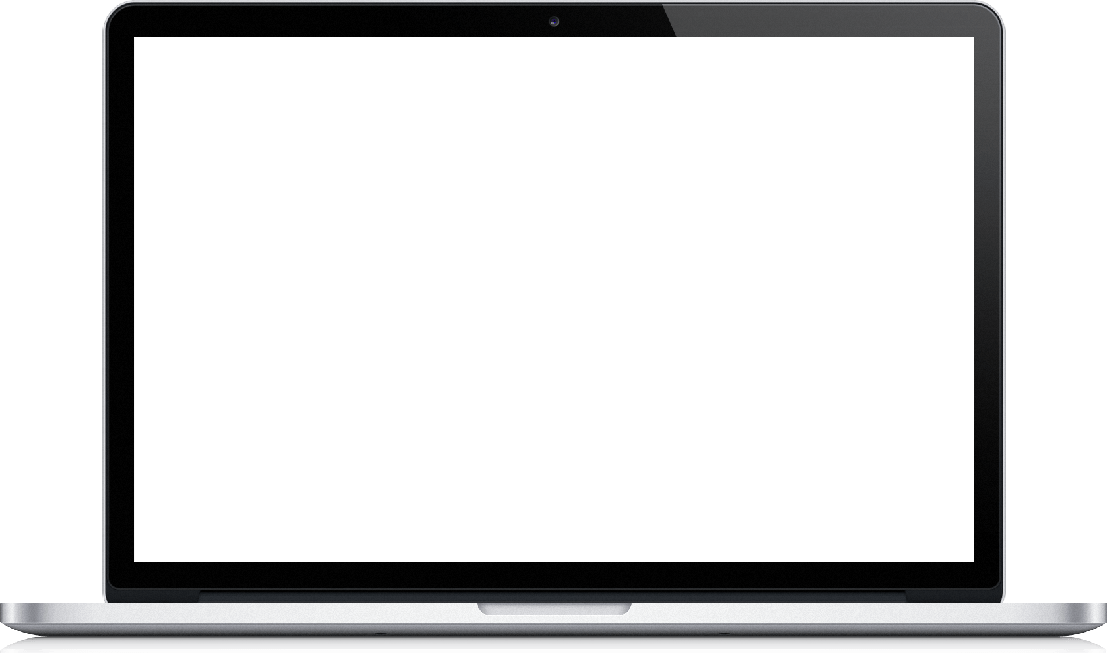 f()
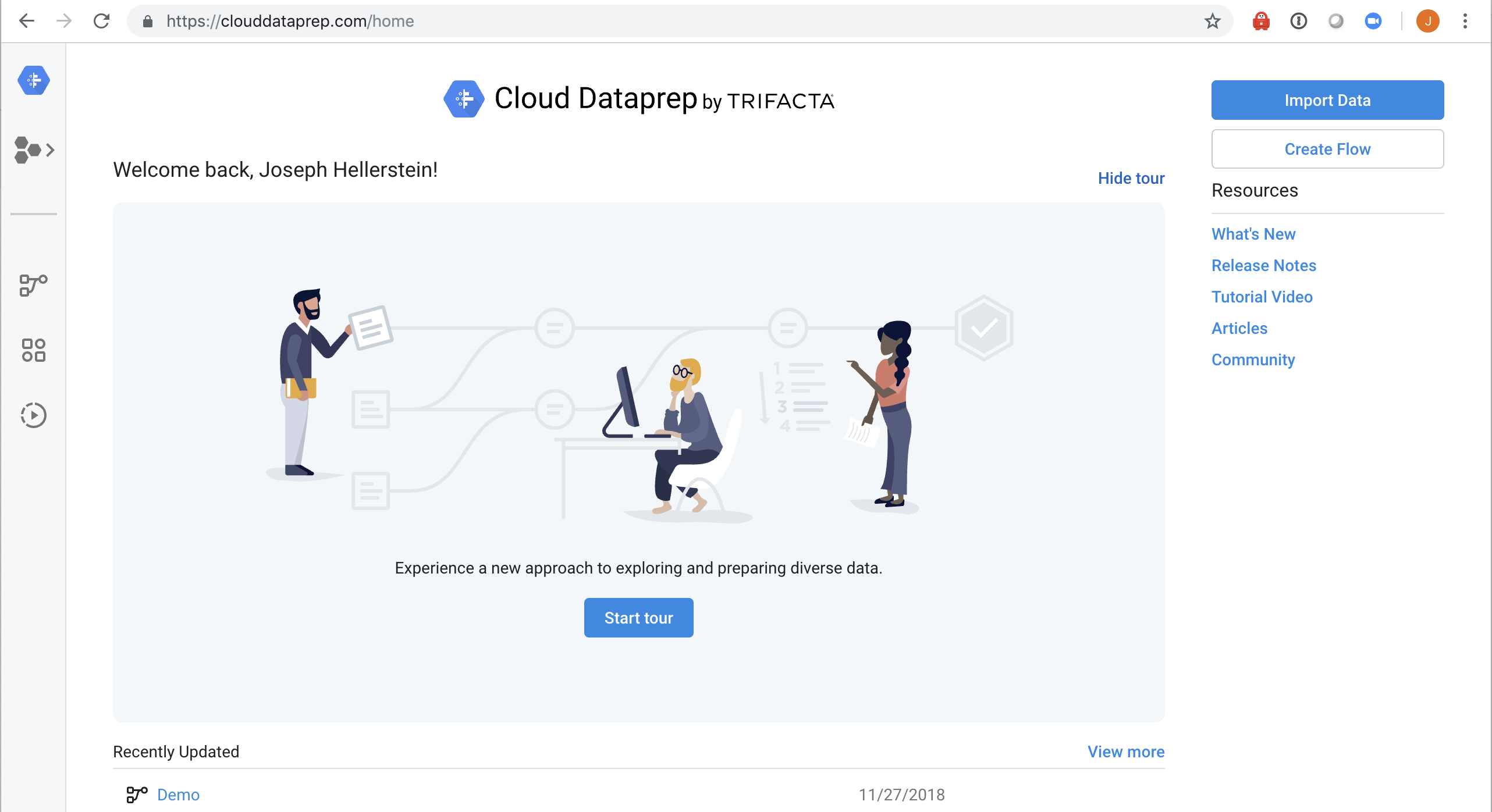 BigQuery
g()
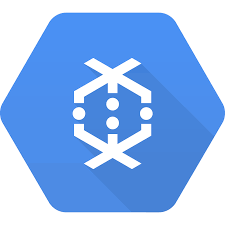 KubernetesServices
Dataflow
Scenario 3: Workflow Composition
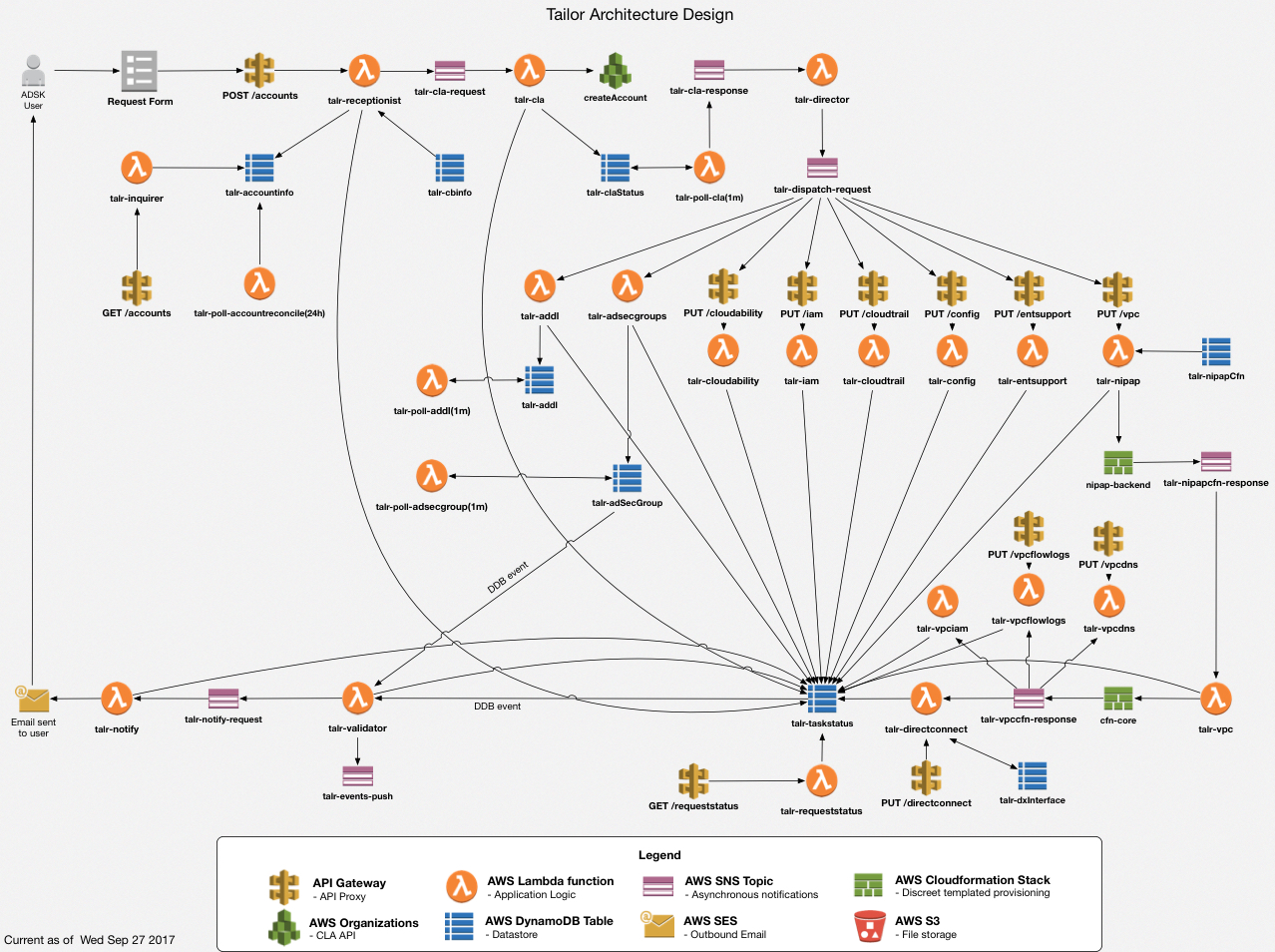 Autodesk account creation
10 mins (vs 2 week) request turnaround
24 lambdas
12 API Gateway calls
8 DB round-trips
7 SNS publish
Is 10 min good?
Huge ops cost savings!
https://aws.amazon.com/solutions/case-studies/autodesk-serverless/
Otherwise Not So Rosy
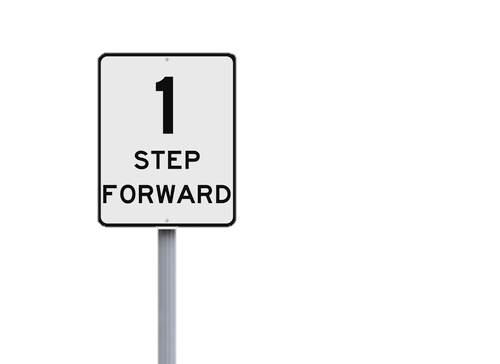 Data Processing

Distributed Computing
2
STEPSBACK
The Many Limitations of Current FaaS (Lambda)
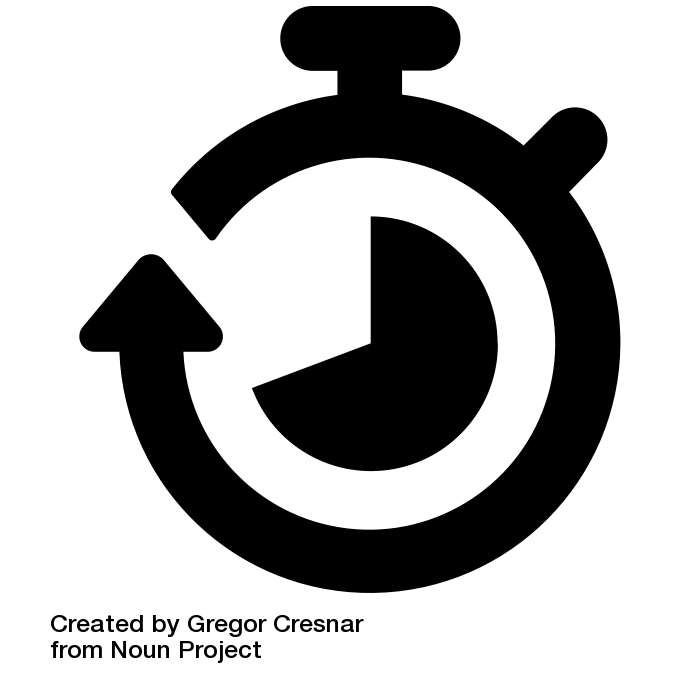 15-min lifetimes
When your functions exits, any cached context is lost
I/O Bottlenecks
1-2 orders of magnitude slower than a modern SSD
No Inbound Network Communication
Instead, “communicate” through global services on every call
No specialized hardware
Choice of memory allocation up to 3GB
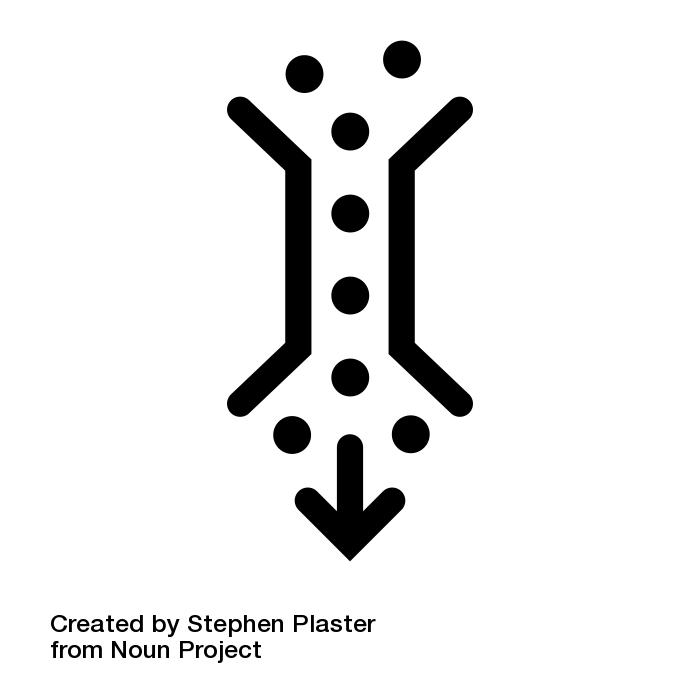 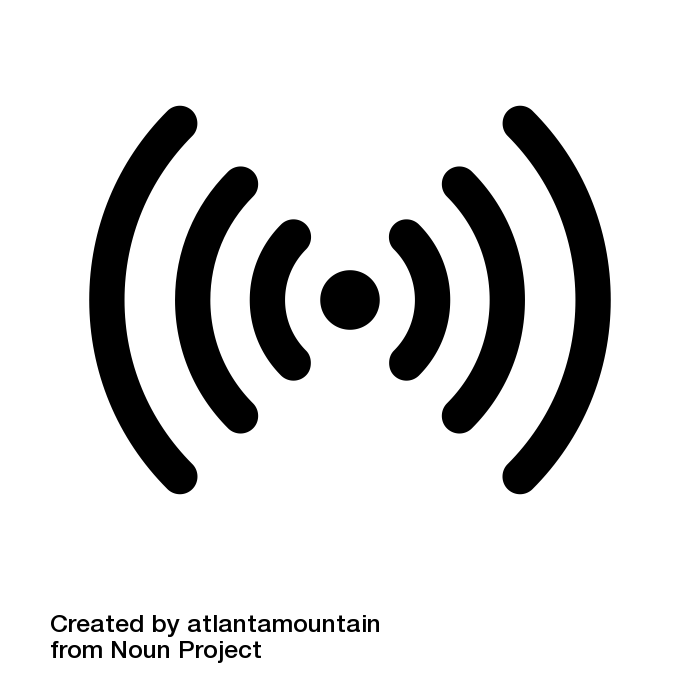 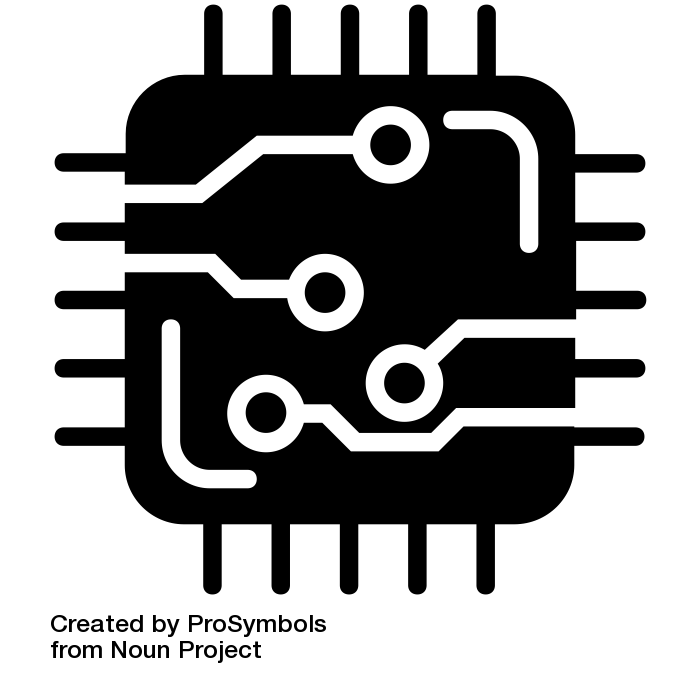 [Speaker Notes: timer by Gregor Cresnar from the Noun Project
bottleneck by Stephen Plaster from the Noun Project
Network by atlantamountain from the Noun Project
hardware by ProSymbols from the Noun Project]
Implications
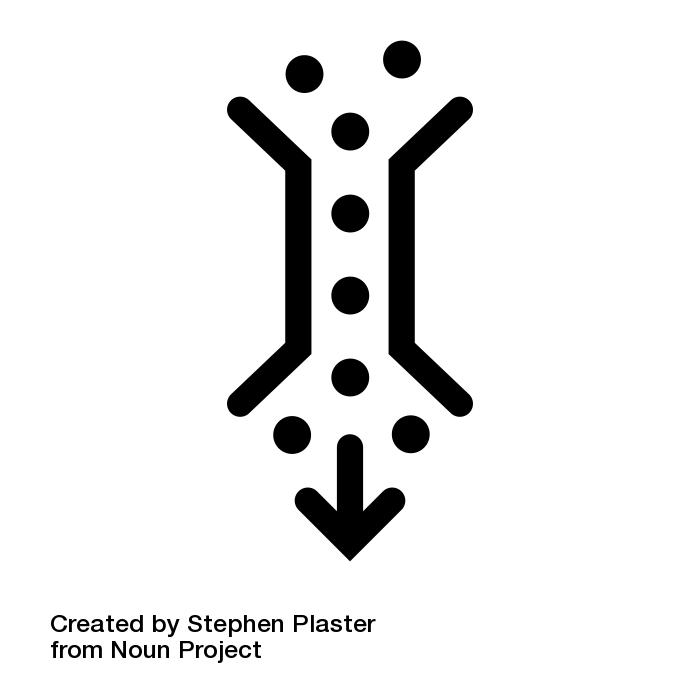 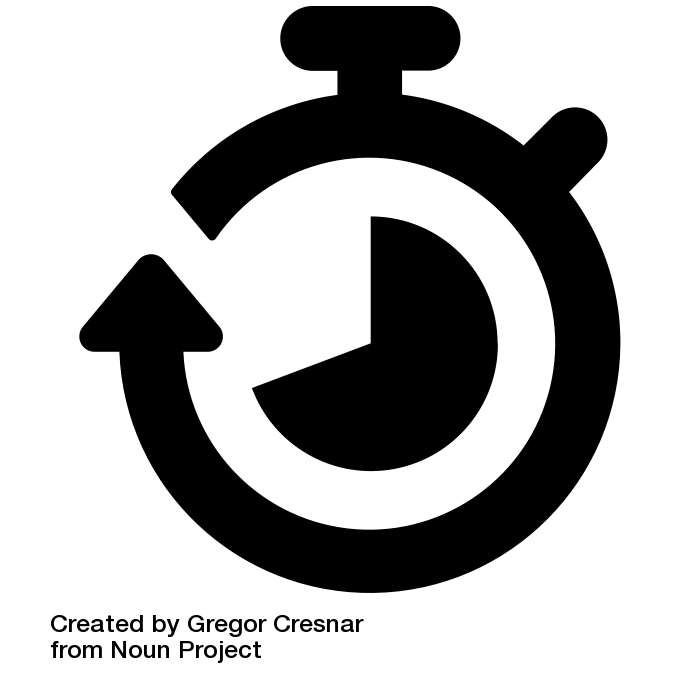 FaaS is a data-shipping architecture

FaaS stymies distributed computing

FaaS stymies use of HW-accelerated software

FaaS blocks out open-source systems software
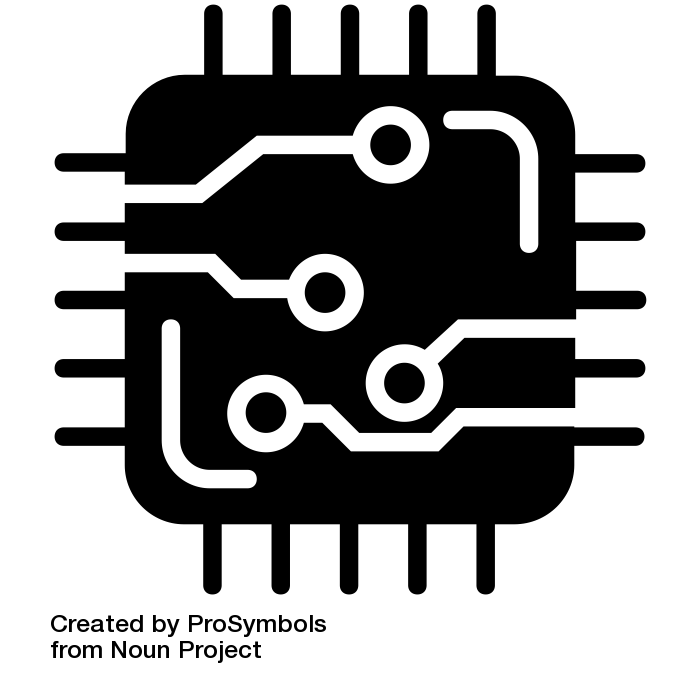 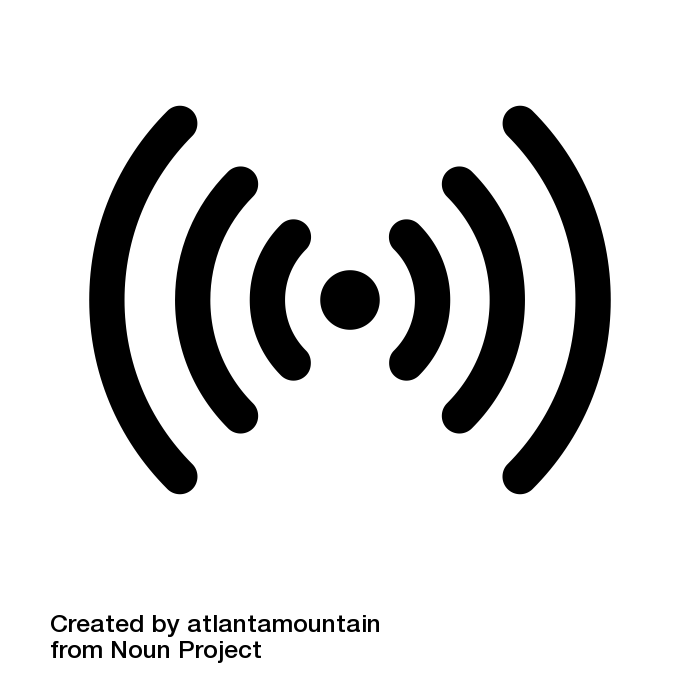 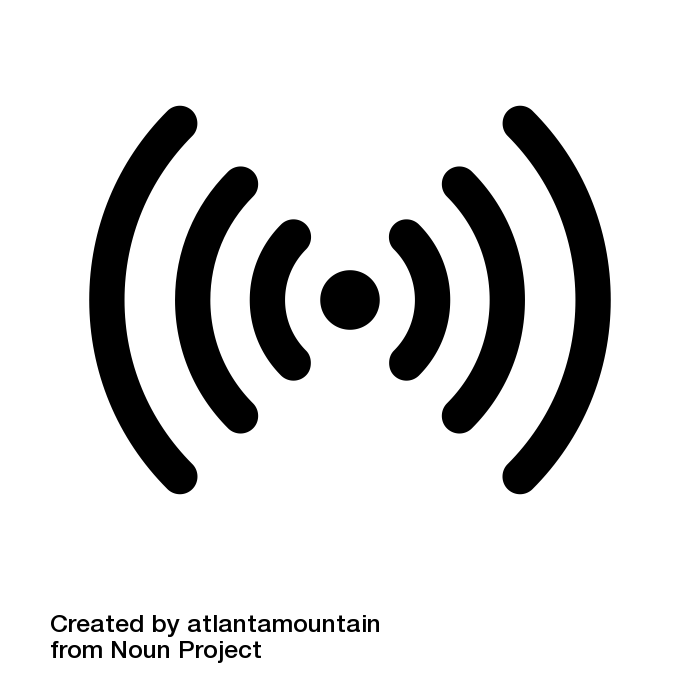 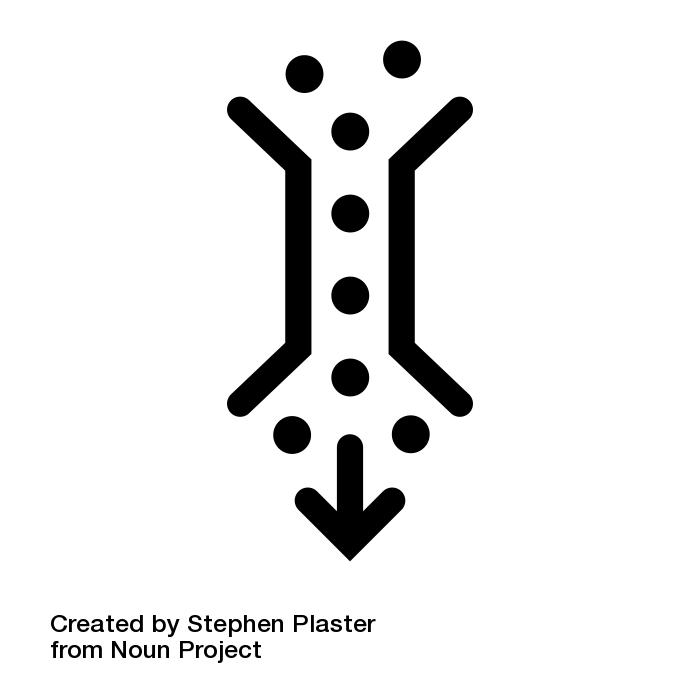 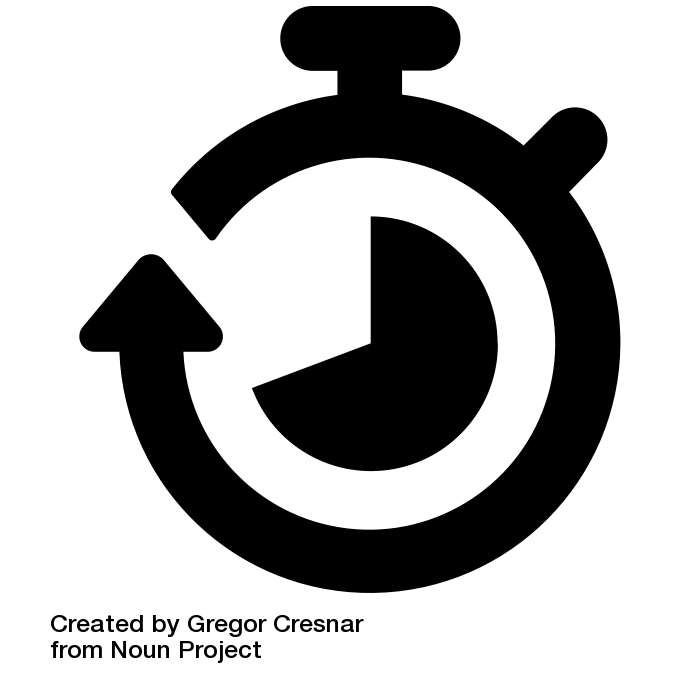 Implications
FaaS is a data-shipping architecture
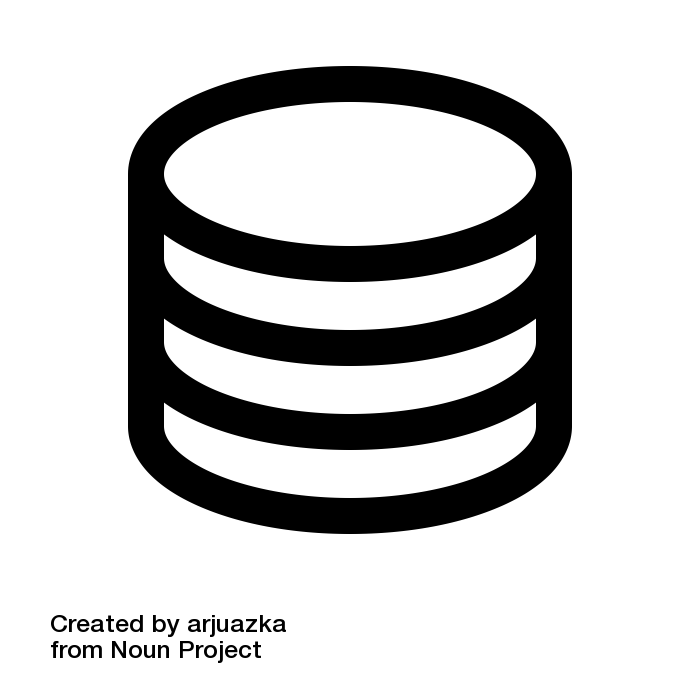 f()
f()
f()
f()
f()
f()
f()
f()
f()
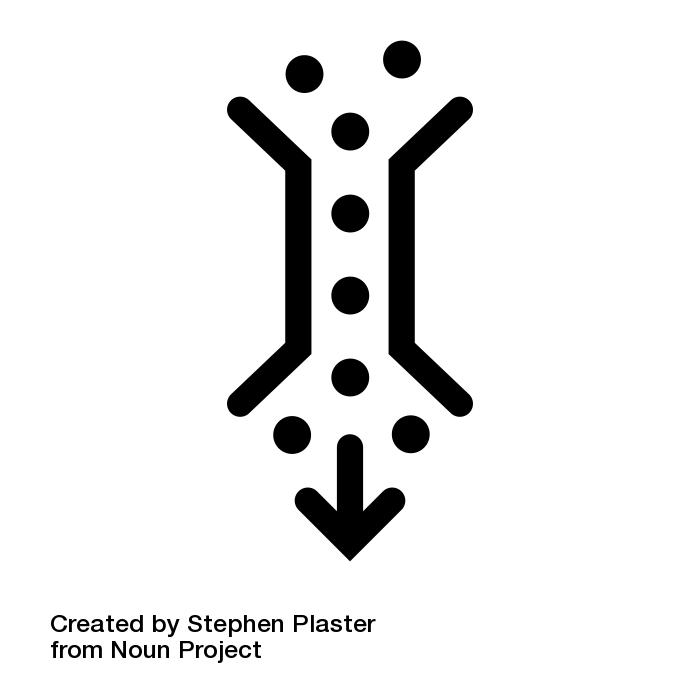 f()
f()
f()
f()
f()
f()
f()
f()
f()
f()
f()
f()
f()
f()
f()
f()
f()
f()
f()
f()
f()
f()
f()
f()
[Speaker Notes: Data by arjuazka from the Noun Project]
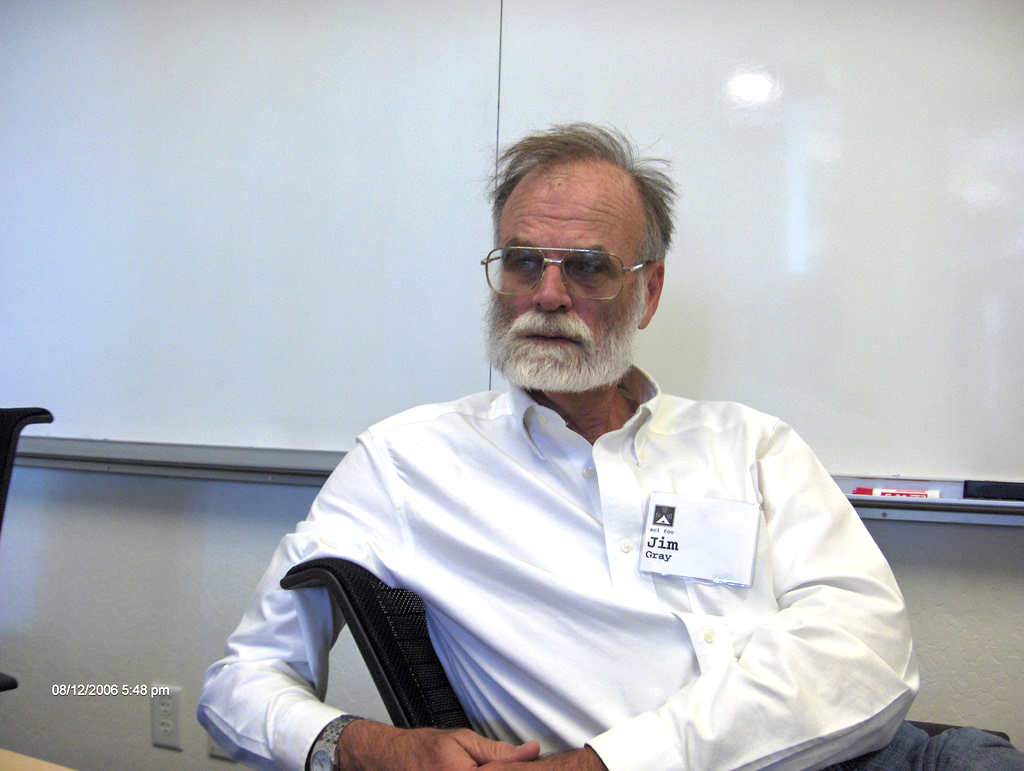 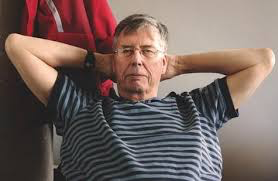 Implications
FaaS is a data-shipping architecture
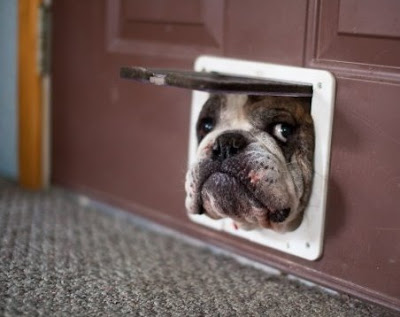 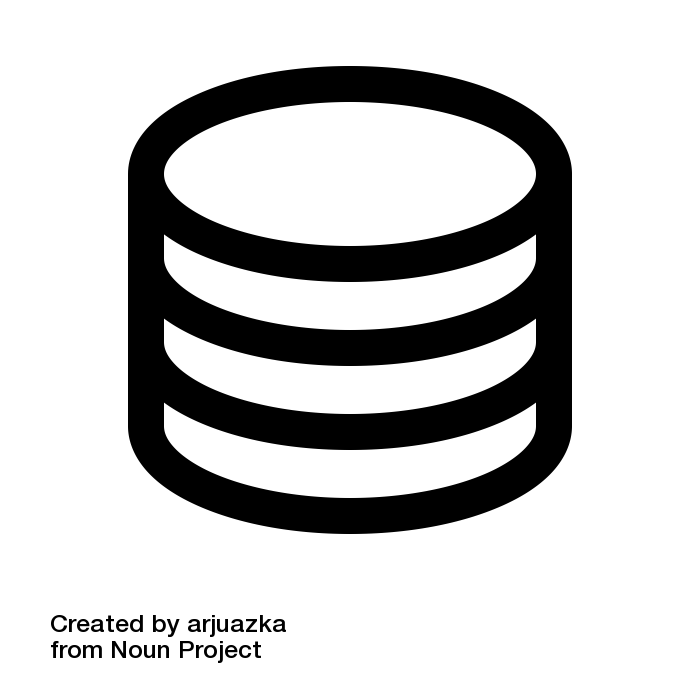 f()
f()
f()
f()
f()
f()
f()
f()
f()
f()
f()
f()
f()
f()
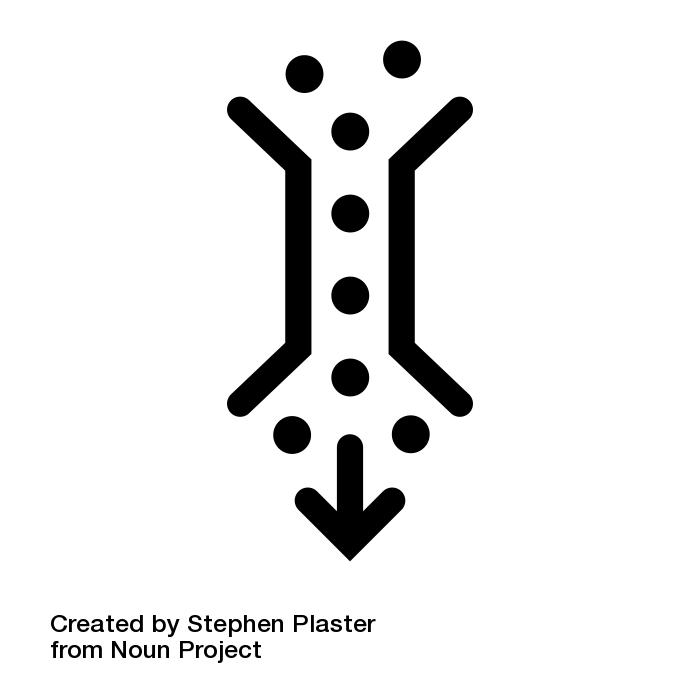 f()
f()
f()
f()
f()
f()
f()
f()
f()
f()
f()
f()
f()
f()
f()
f()
f()
f()
f()
[Speaker Notes: Data by arjuazka from the Noun Project
Microchip by Edwin Prayogi M from the Noun Project]
Scenario: Model Training
Lambda vs EC2
21x slower
7.3x more $$
10 passes (31 lambda calls)
465 minutes
29 cents
10 passes
22 minutes
4 cents
AWS EC2 m4.large
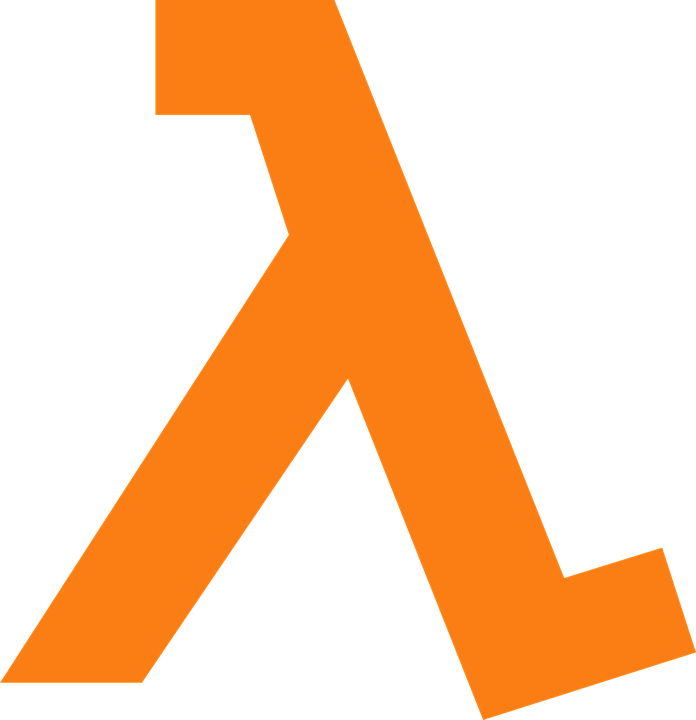 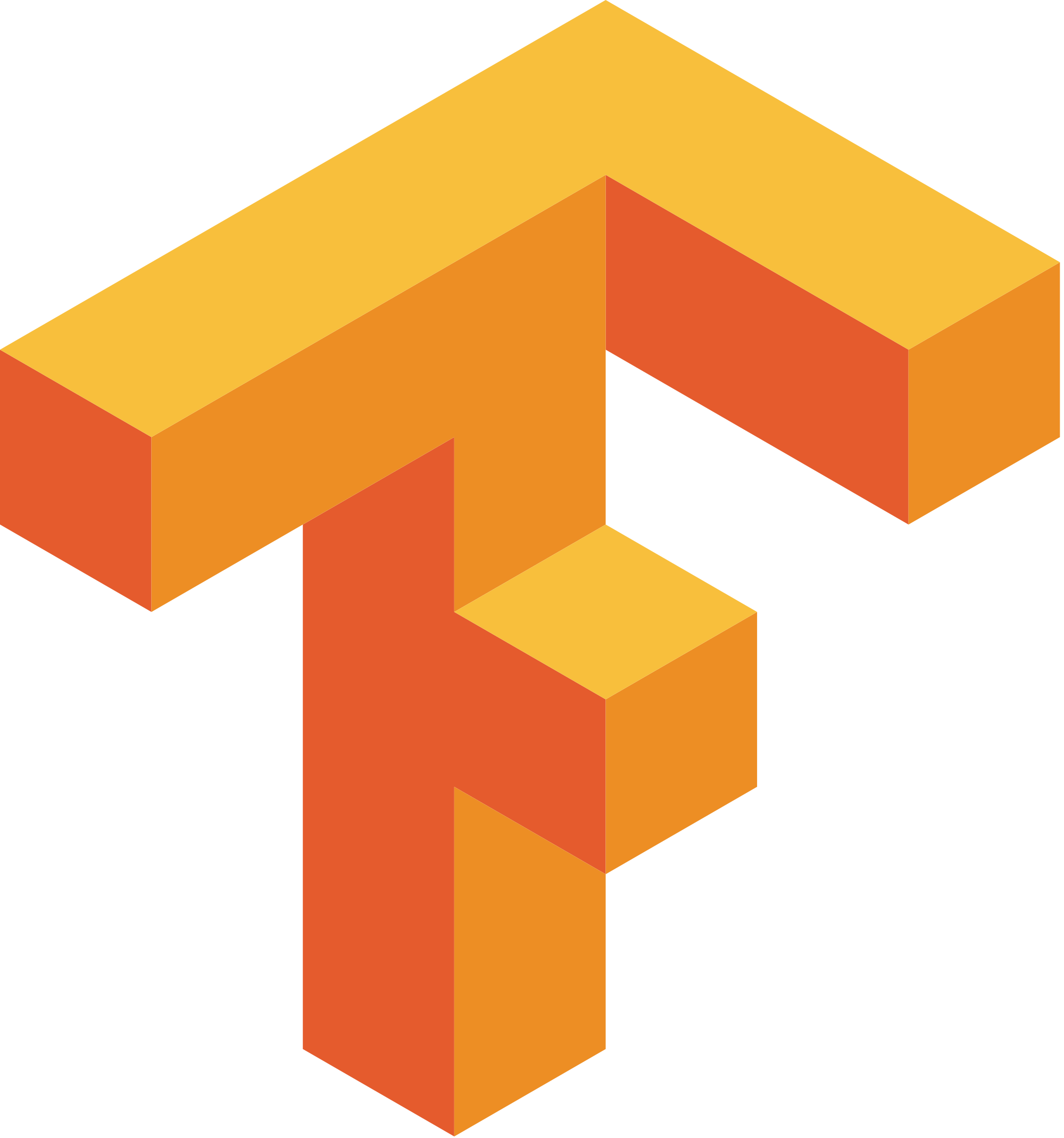 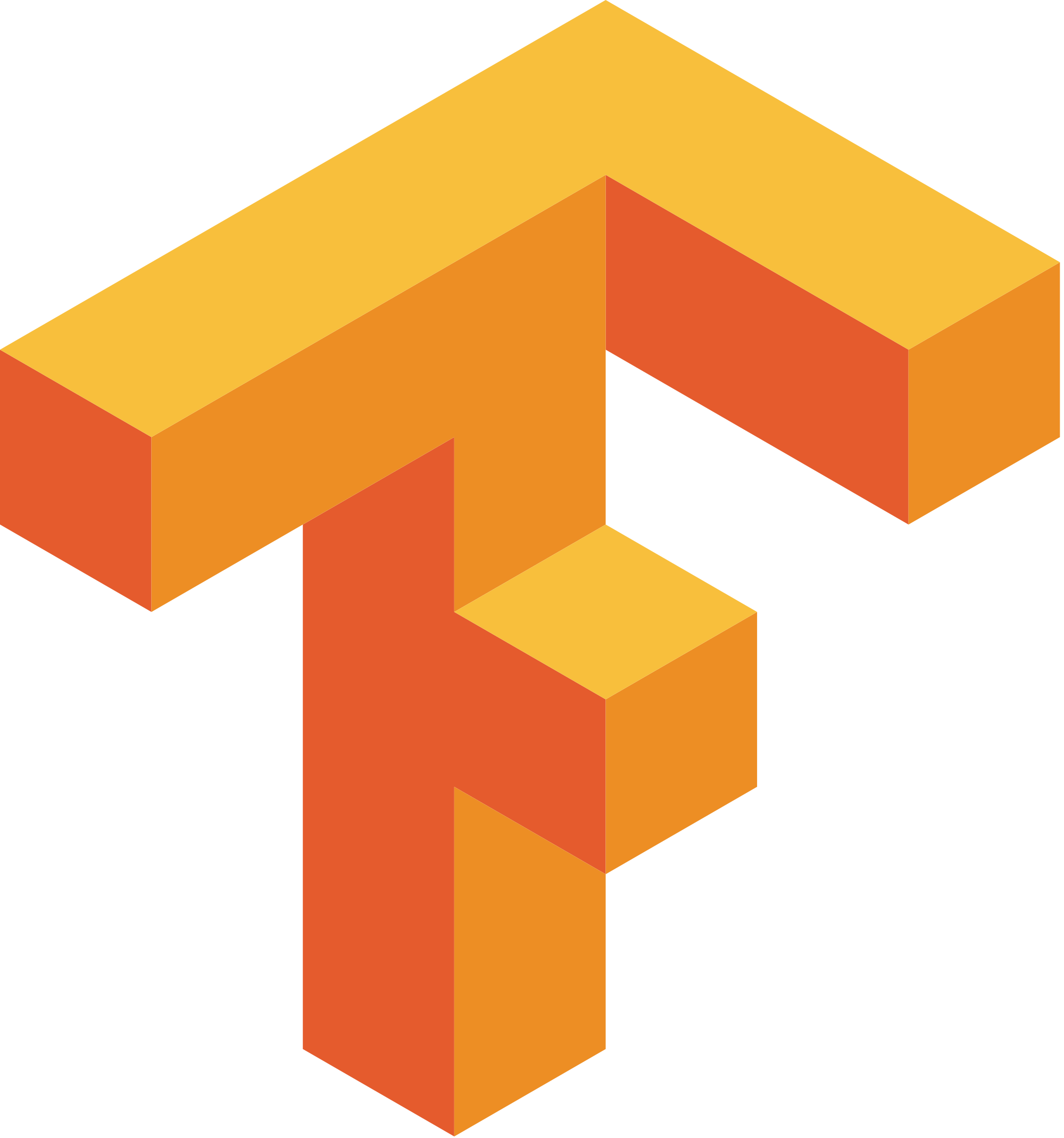 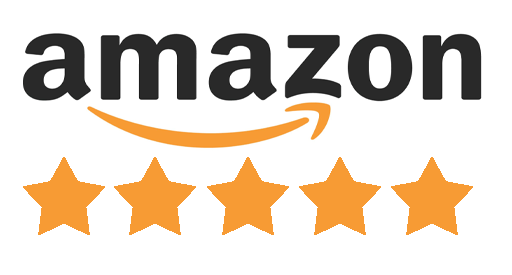 100MB
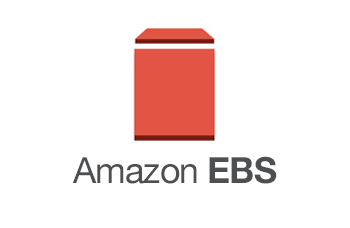 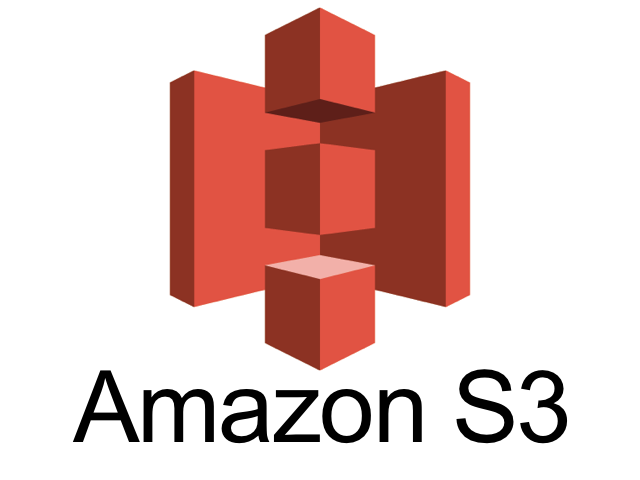 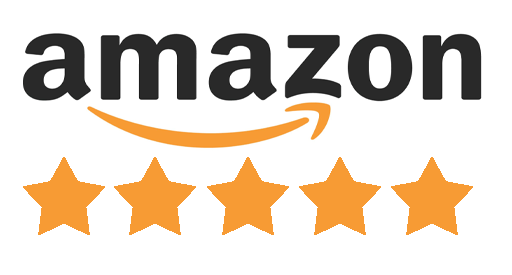 294 iterations in 15 min
90 GB
90 GB
Lambda vs EC2
127x slower
57x more $$
Scenario: Prediction Serving
AWS EC2 m4.large
0MQ
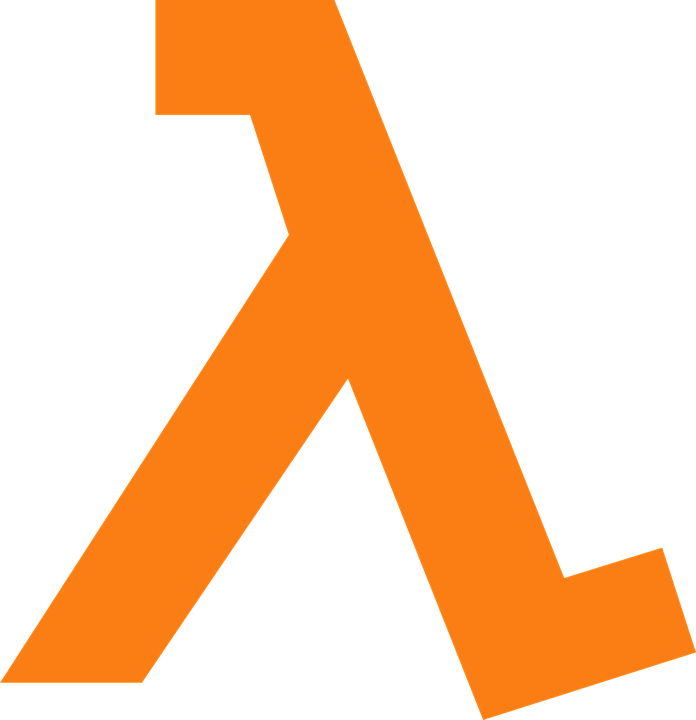 Simple‘dirty word’ classifier
Simple‘dirty word’ classifier
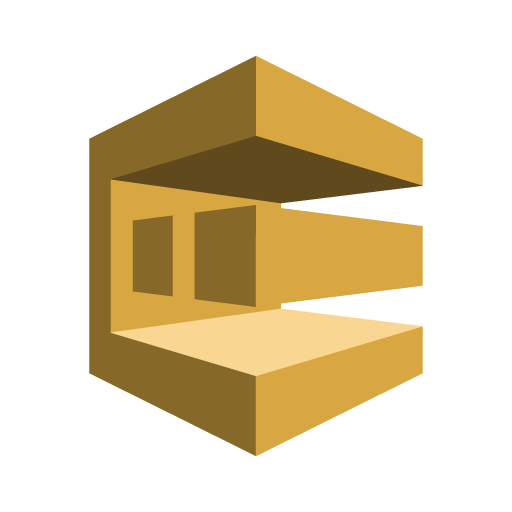 SQS
1000 batches, 10 docs ea.
447ms avg latency per batch
$1584 per Mmsgs/hr
1000 batches, 10 docs ea.
2.8ms avg latency per batch
$27.84 per Mmsgs/hr
Implications
FaaS stymies distributed computing
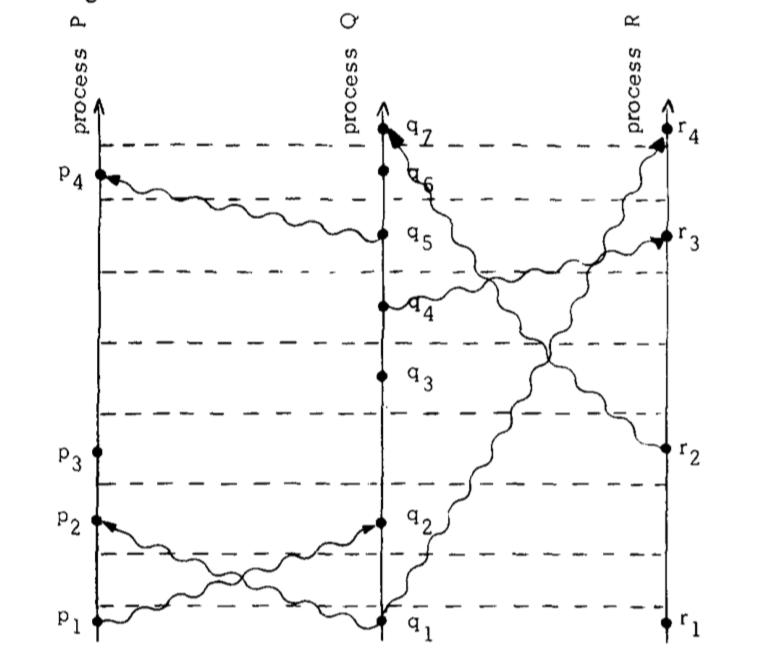 Lamport, Time, Clocks, and the Ordering of Events in a Distributed System. 1978
[Speaker Notes: Data by arjuazka from the Noun Project
Microchip by Edwin Prayogi M from the Noun Project]
Implications
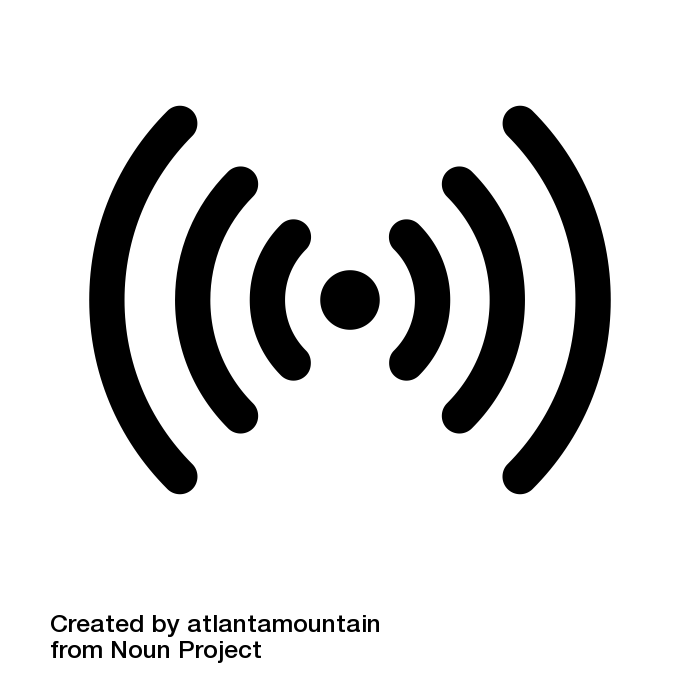 FaaS stymies distributed computing
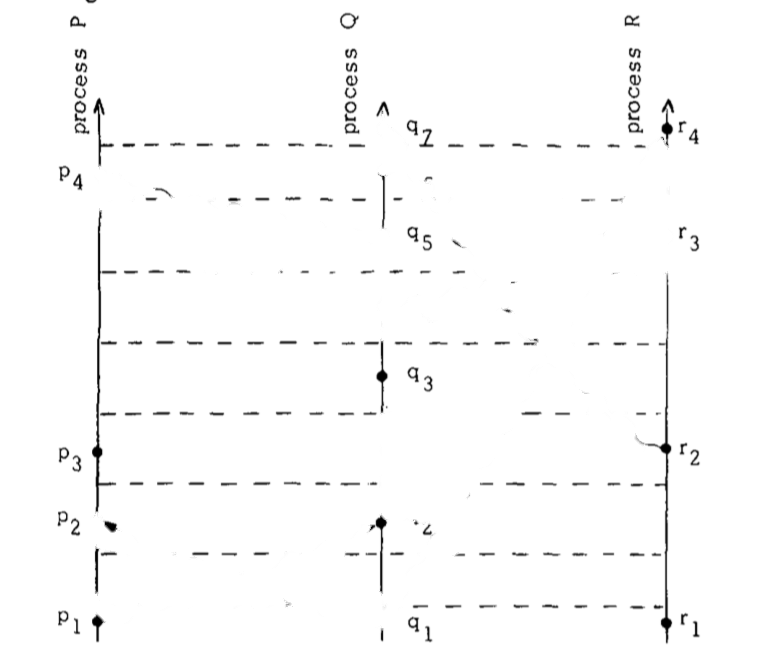 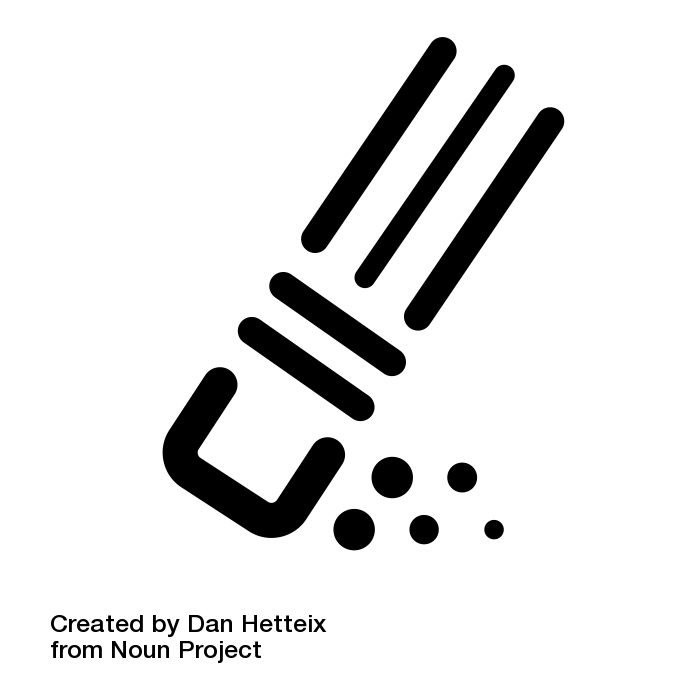 [Speaker Notes: erase by Dan Hetteix from the Noun Project]
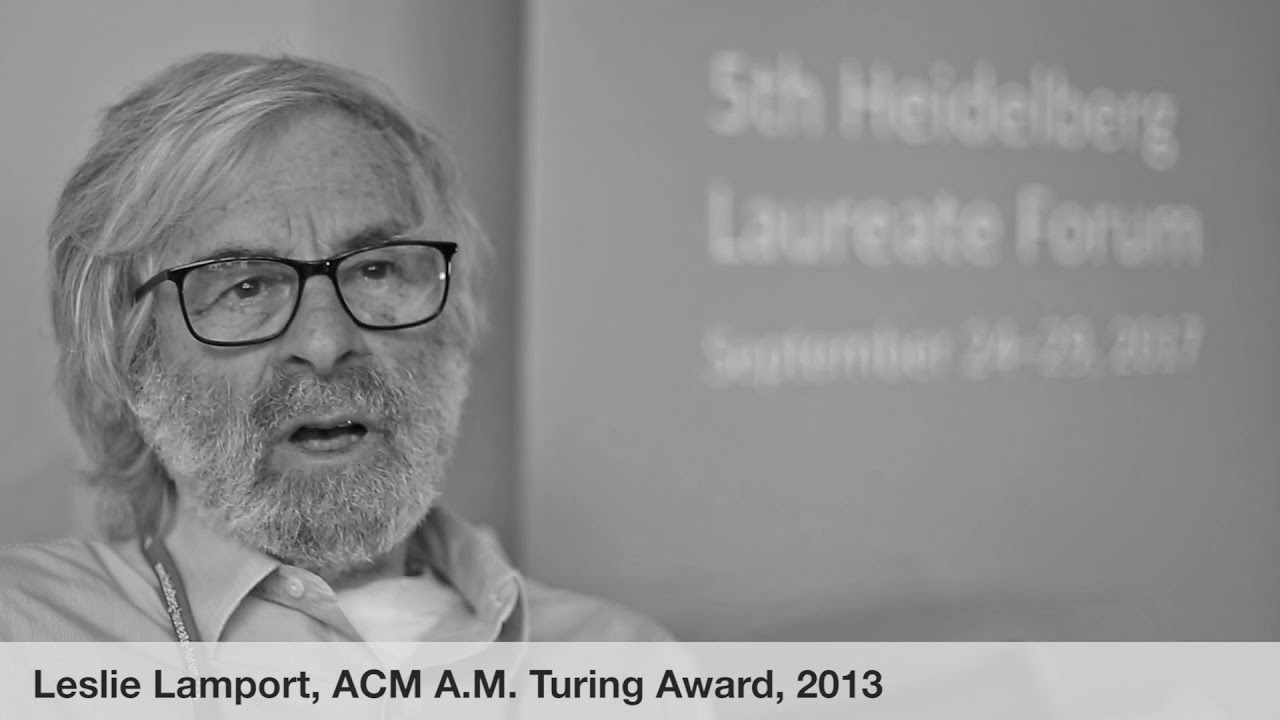 Implications
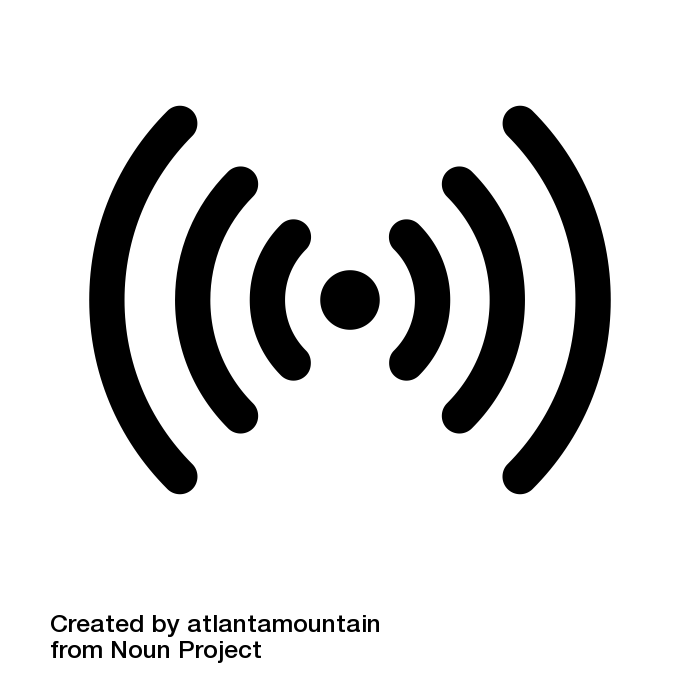 FaaS stymies distributed computing
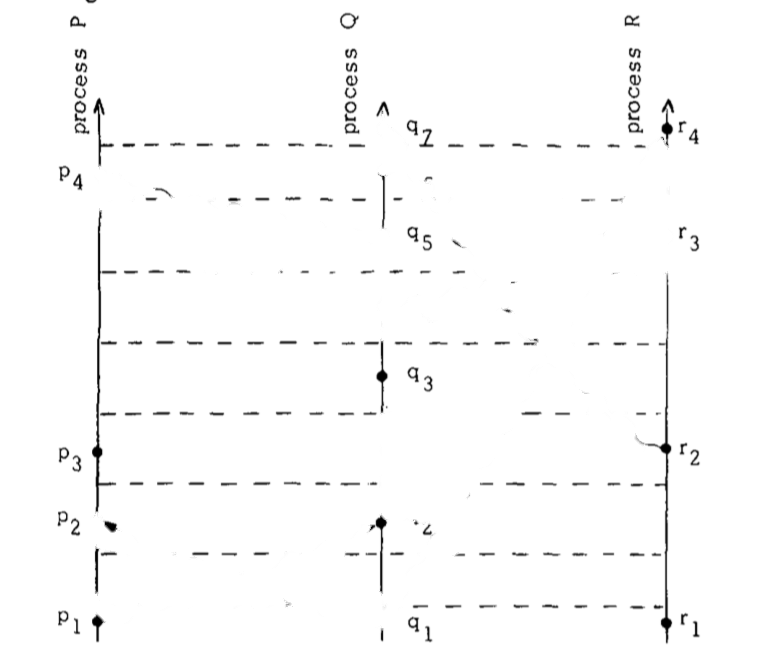 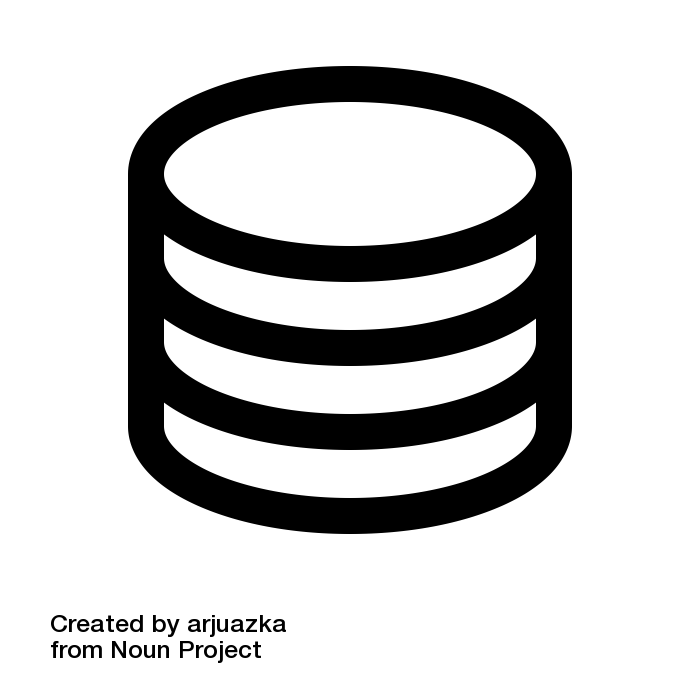 $$$
[Speaker Notes: erase by Dan Hetteix from the Noun Project]
Scenario: Distributed Protocols
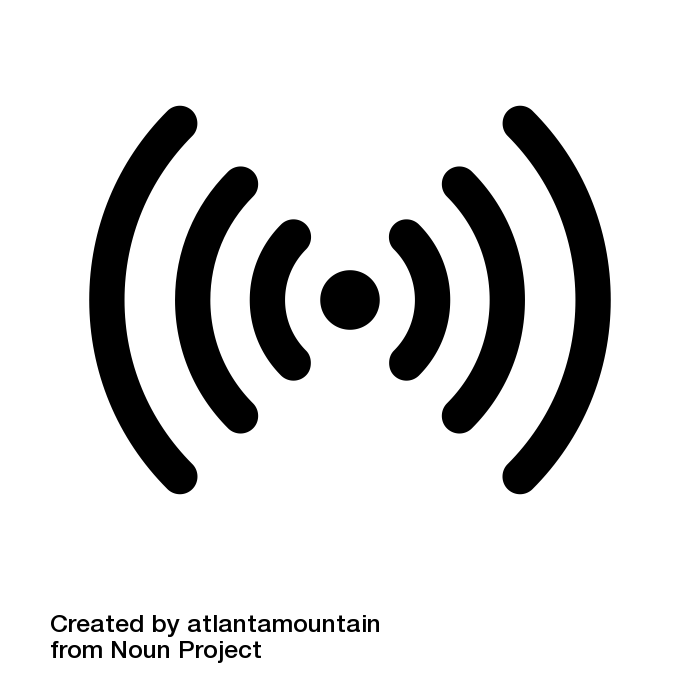 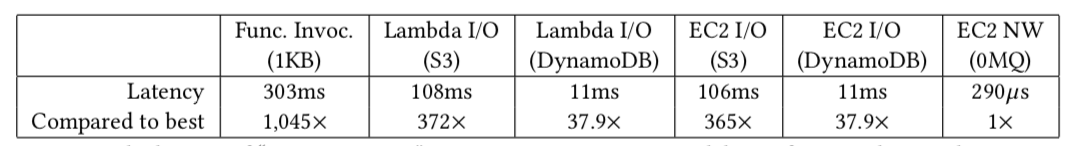 Communication via I/O in the cloud?
0MQ on EC2 is baseline NW overhead (1x)
Ignoring Lambda, even “fast” DynamoDB is ~38x slower than NW.
With Lambda invocation, over 1000x slower
Scenario: Distributed Protocols
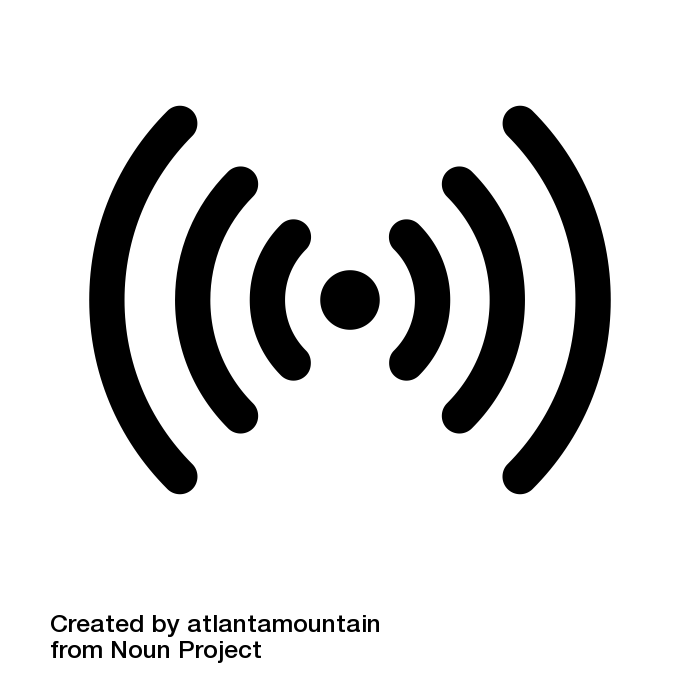 Garcia-Molina “Bully” leader election protocol, 1,000 Nodes
DynamoDB as communication medium
15-min lambda lifetimes

1.9% of system time spent on this in (unachievable) best-case
$450/hour in DynamoDB minimum bills for “communication”
Outline
1
Promise, Potential, Scope
2
What Works, What’s Broke
3
Objections from the Wild
4
Moving Forward on Cloud Programming
35
Our Colleagues Had Things to Say
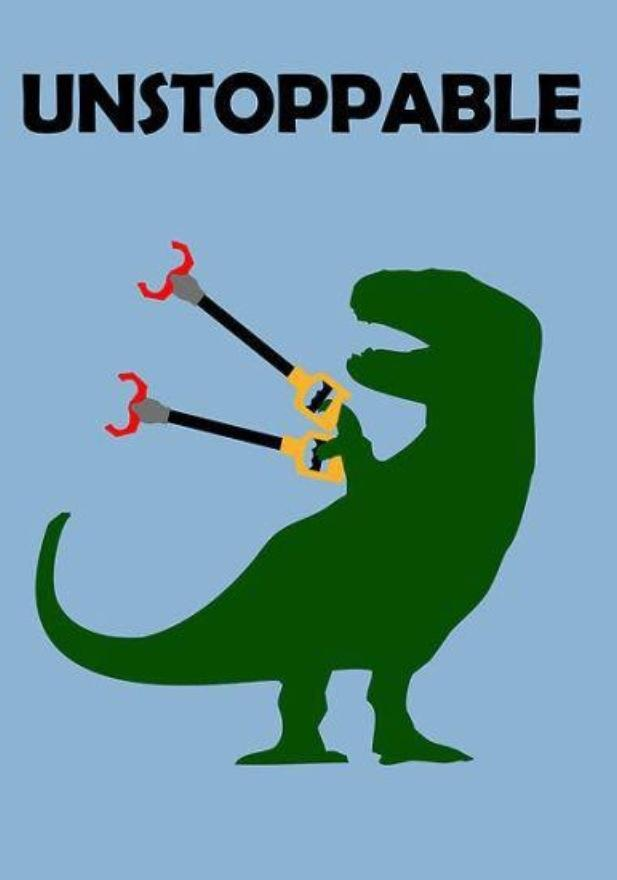 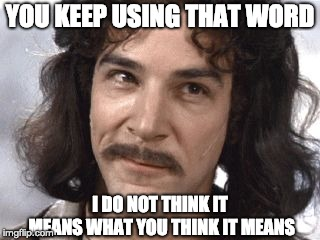 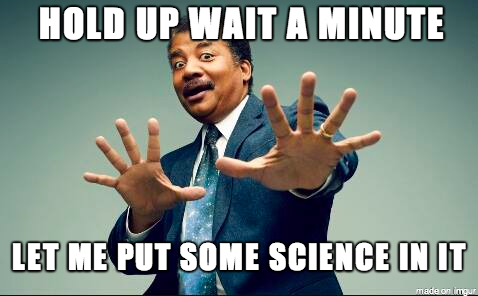 Discussion summarized in the paper
Upshot: we do think there’s work to do but we’re optimistic too.
Hacker News Had a Few Things to Say, Too
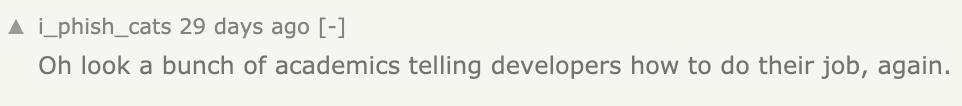 Interesting HN Feedback
“Serverless is just CGI/PHP”
Con: no novelty, lack of sticky routing and caching is bad.
Pro: FaaS design patterns are Known Good Things for scalable applications
Statelessness, distant storage, etc.

“Serverless is creating a bunch of vendor lock-in & technical debt”
We did point out that possibility, gently.
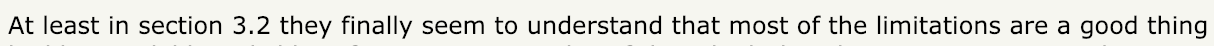 Outline
1
Promise, Potential, Scope
2
What Works, What’s Broke
3
Objections from the Wild
4
Moving Forward on Cloud Programming
39
Future Directions for Programming the Cloud
Long-running, addressable virtual agents
Floating Named “Actors”, “Transducers” accessible via overlay routing (DHTs/KVSs)
Disorderly Programming
Languages that discourage ordered code and data. See Bloom and related work.
Flexible Programming, Common IR
Relational Algebra + Linear Algebra?
Fluid code and data placement
Logical disaggregation should not preclude physical colocation!
More Future Directions
SLOs
This is oddly missing today. Interesting to understand why.
HW Heterogeneity
Adds additional constraints to hard scheduling/provisioning problems
Security Concerns
Addressing increased odds of side-channel attacks
We’re Happy to Talk
Things change quickly these days
Including opinions!
Already some constructive feedback from colleagues working on FaaS
We are more interested in building than critiquing anyhow!
Conclusion
Joe Hellerstein
hellerstein@berkeley.edu
@joe_hellerstein
Cloud Programming an Open Grand Challenge
Data systems folk should engage more
As should open source community
Autoscaling is a requirement for new systems
Serverless Computing is a first taste
More work needed on data and communication
43
Clipart Credits
PDP-11 photo By Stefan_Kögl - Own work, CC BY-SA 3.0, https://commons.wikimedia.org/w/index.php?curid=466937
Mac photo from https://bytemyvdu.wordpress.com/category/plus/ 
Cray-1 photo By Clemens PFEIFFER - Own work, CC BY 2.5, https://commons.wikimedia.org/w/index.php?curid=1441453 
iPhone photo from https://www.imore.com/iphone-2g 
Jeff Bezos / Dr Evil parody posted by user Azphira at https://hardforum.com/threads/amazon-patents-drone-that-can-recognize-screaming-and-flailing.1956972/ 
King Cloud from Karen Ka Ying Wong at http://www.flickr.com/photos/kky/704056791/
Single white cloud on a clear blue sky from Horia Varlan at https://www.flickr.com/photos/horiavarlan/4777129318
timer by Gregor Cresnar from the Noun Project
bottleneck by Stephen Plaster from the Noun Project
Network by atlantamountain from the Noun Project
hardware by ProSymbols from the Noun Project
Data by arjuazka from the Noun Project
erase by Dan Hetteix from the Noun Project
Jim Gray, database wizard by Esther Dyson https://www.flickr.com/photos/edyson/213662710
Michael Stonebraker from https://www.bizjournals.com/boston/blog/startups/2013/04/michael-stonebraker-big-data.html
Leslie Lamport from Laureate interviews at the 5th Heidelberg Laureate Forum, https://www.youtube.com/watch?v=MYNevA7gcQA
44